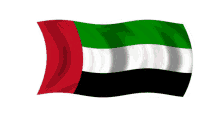 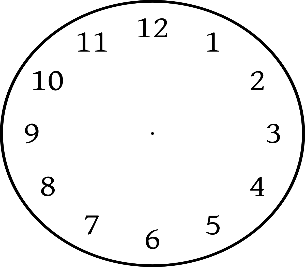 قوانين التعلم
الحضور والغياب
اليوم والتاريخ
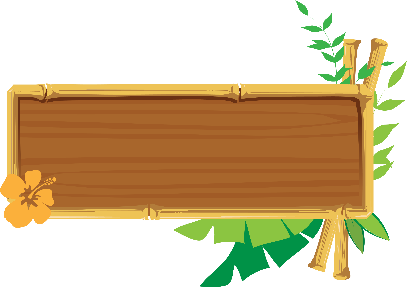 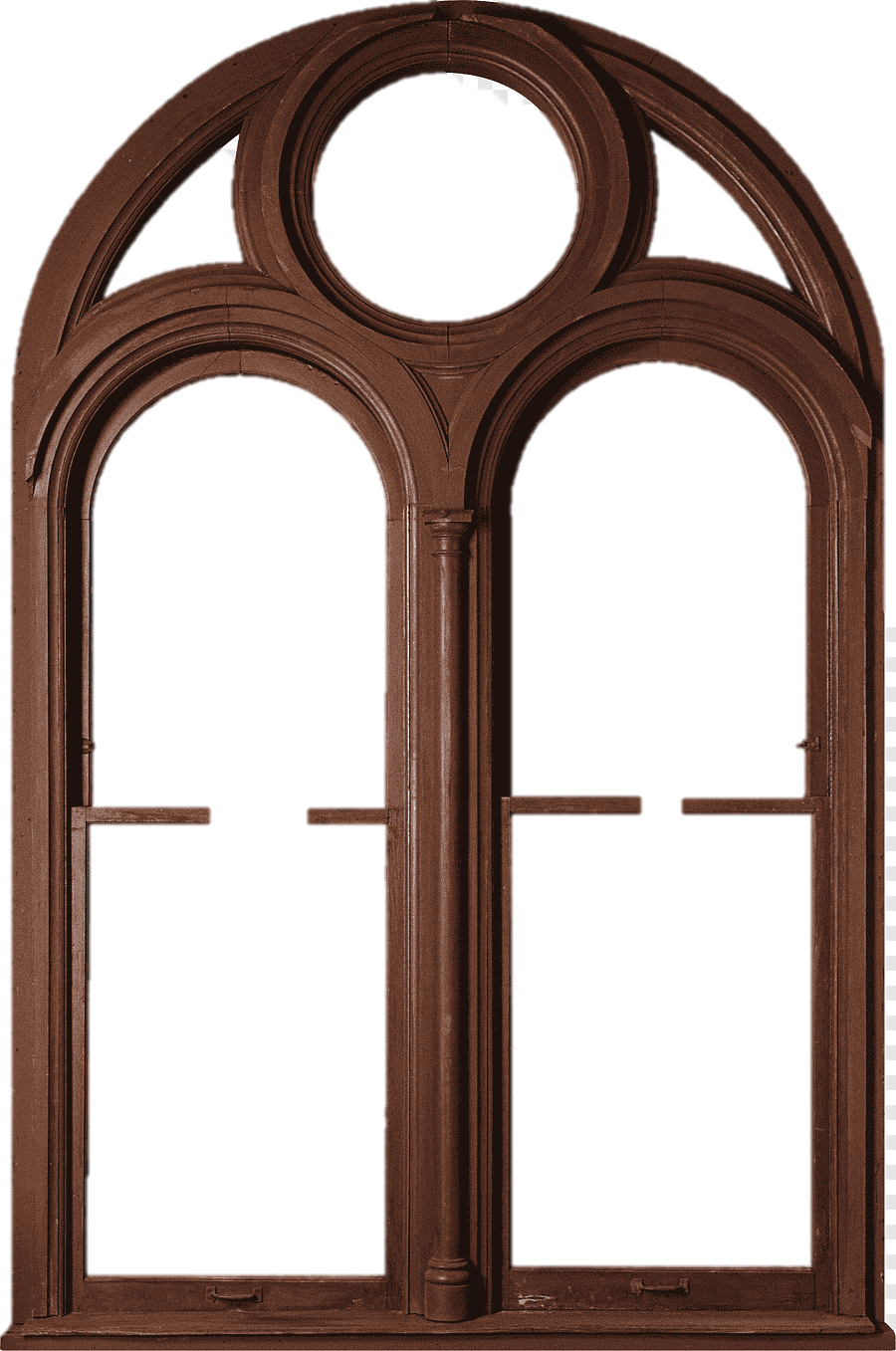 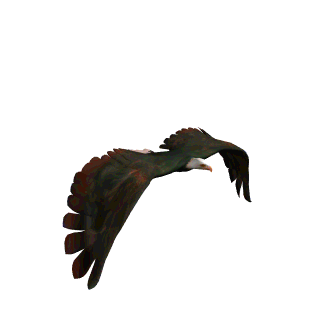 النشيد الوطني
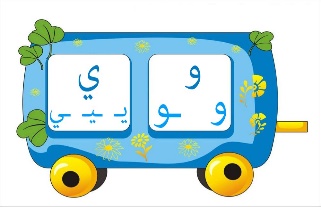 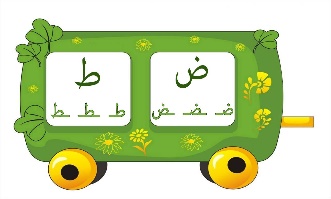 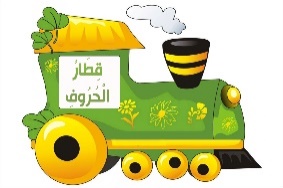 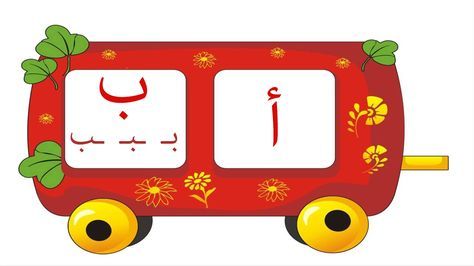 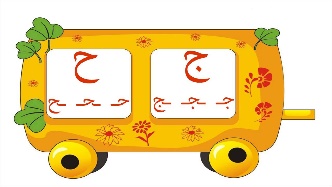 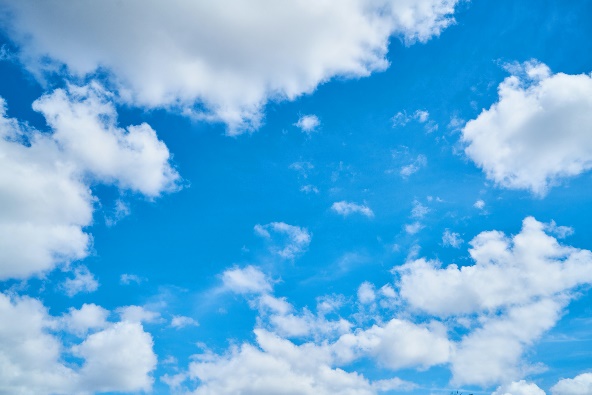 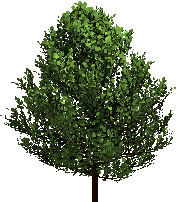 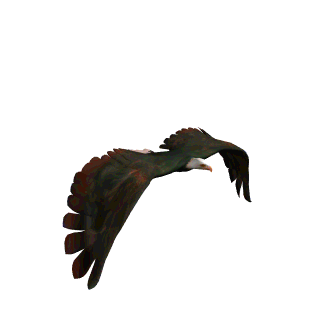 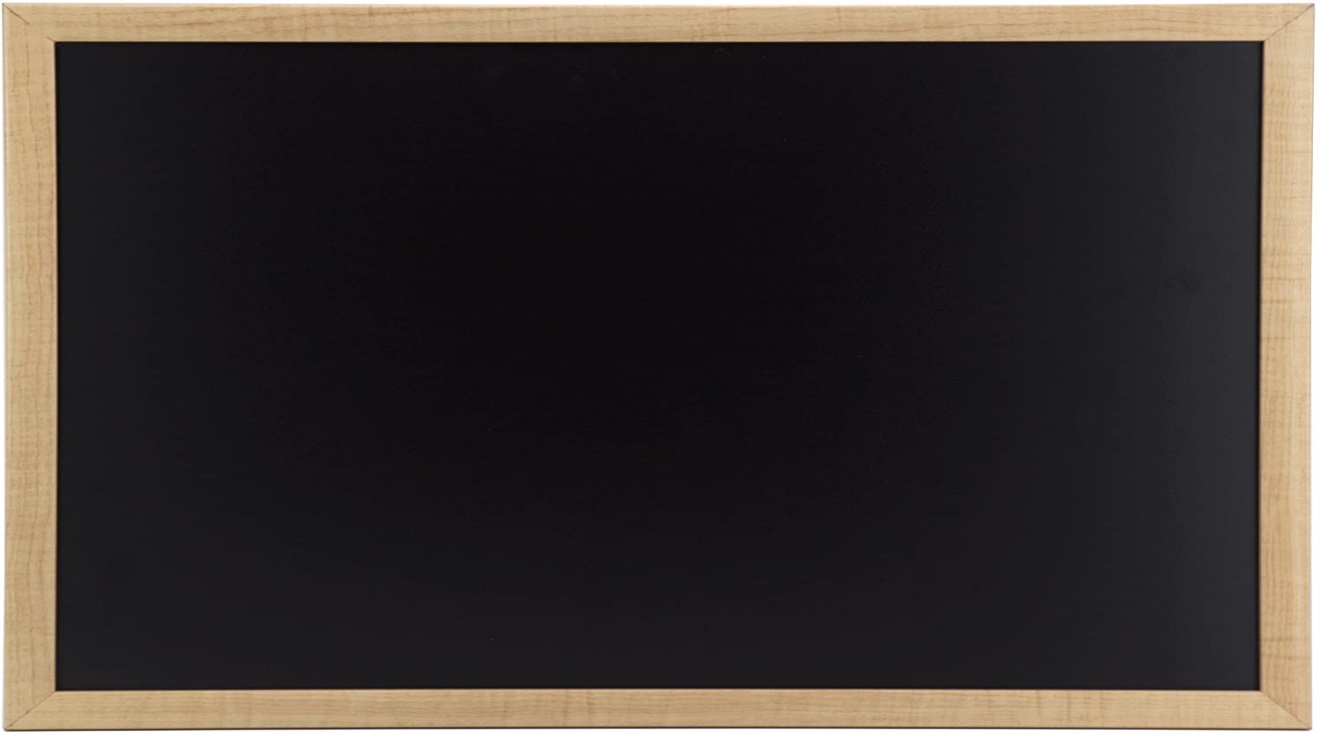 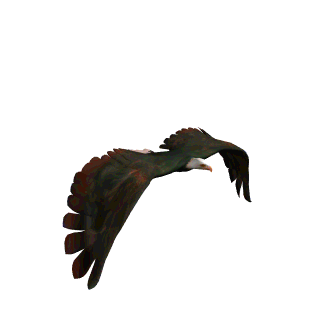 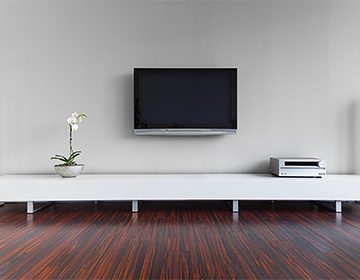 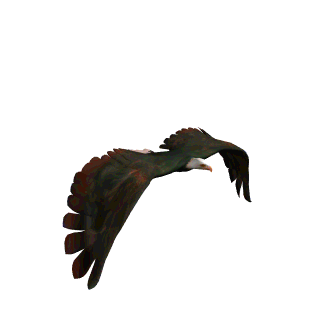 ركن القراءة
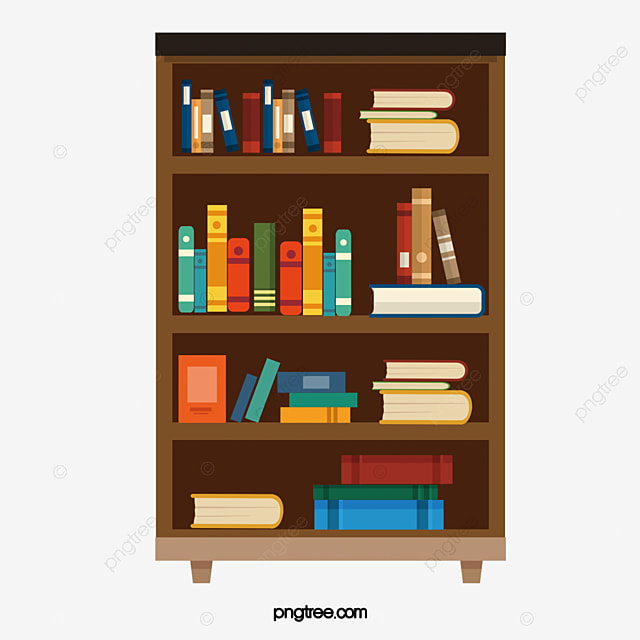 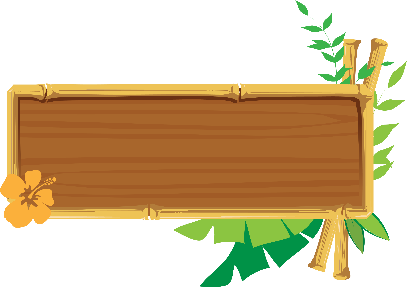 الروتين اليومي
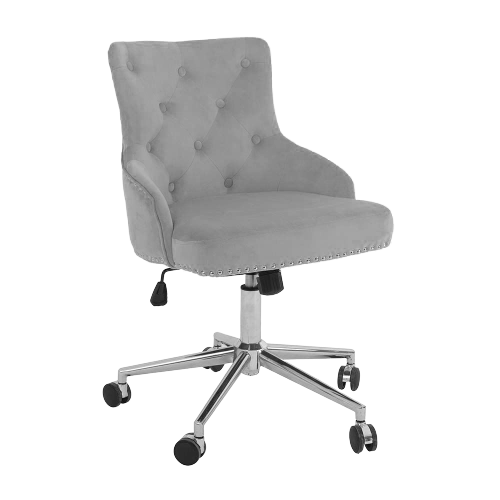 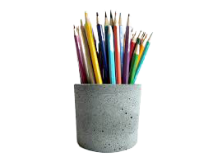 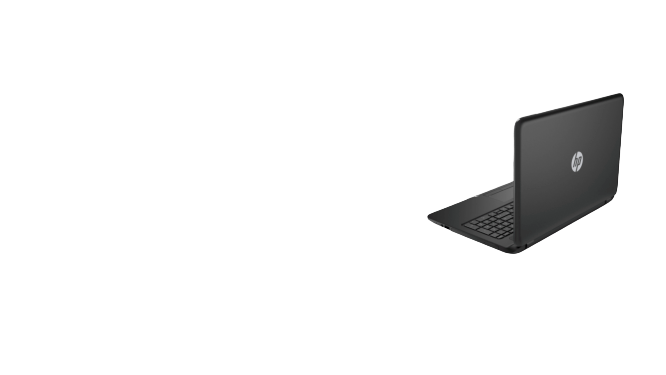 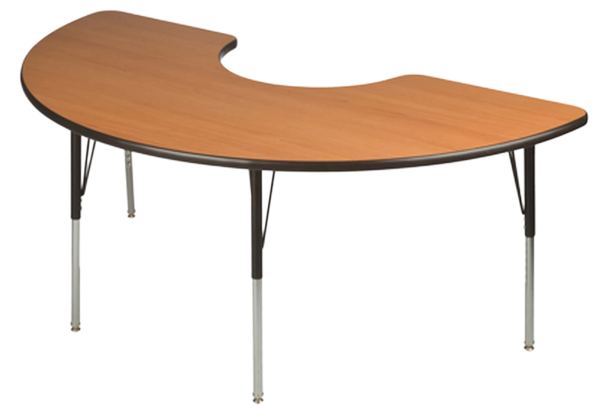 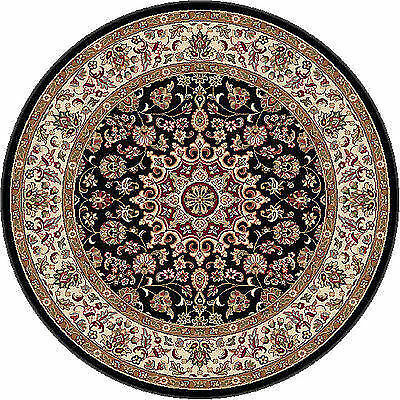 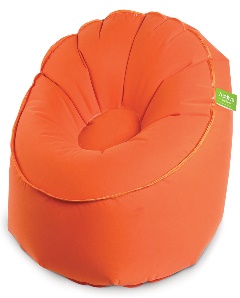 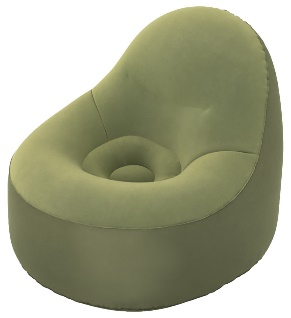 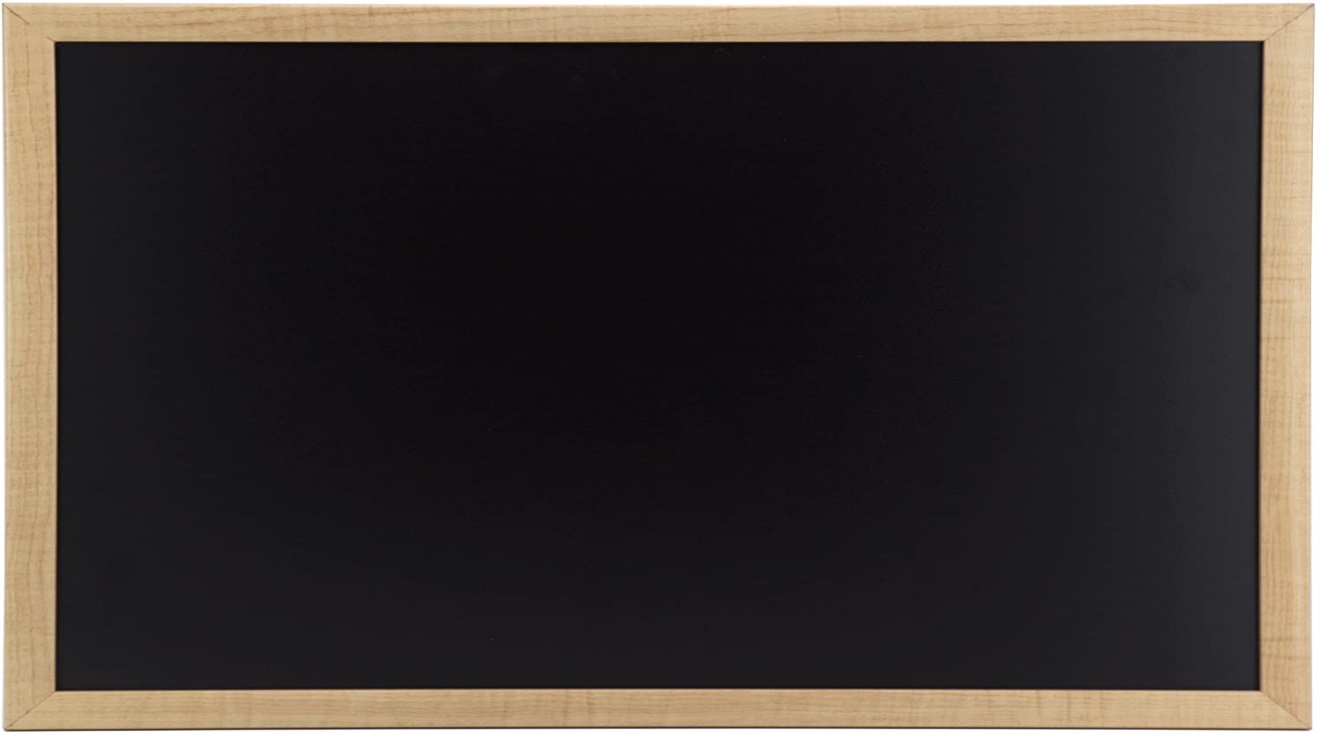 اللغة العربية - الصّف الأول
الْوَحْدَةُ الثّالثَةُ : رَمَضانُ شَهْرُ الْخَيْرِ
قـصّةُ الْمَحَـبَةُ في رَمَضان 
قـراءة - أنــشــطـة1

إعداد / أحلام فوزي
 مدرسة الجوري
اليــوم  : الإثـنيـن
التاريخ : 26 إبريل 2021 م
14 رمضان 1442 هـ
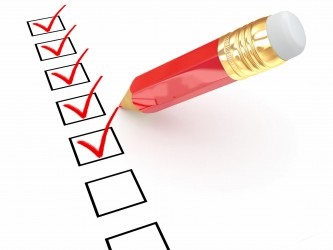 الحضور والغياب
الـرّوتيـن اليـومي
القراءة والكتابة
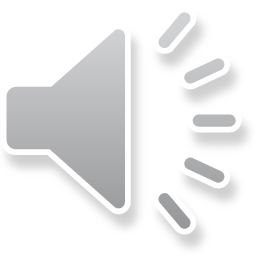 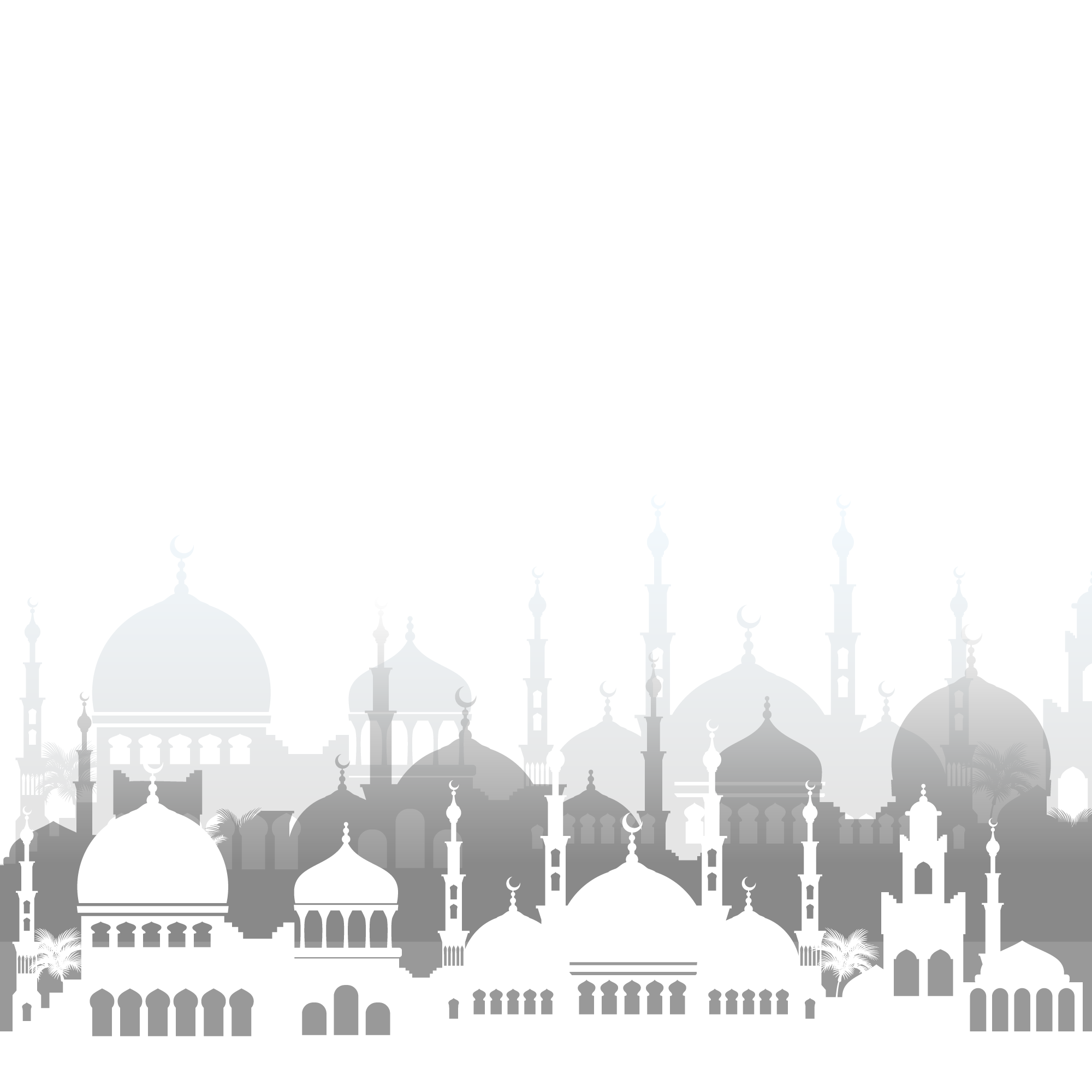 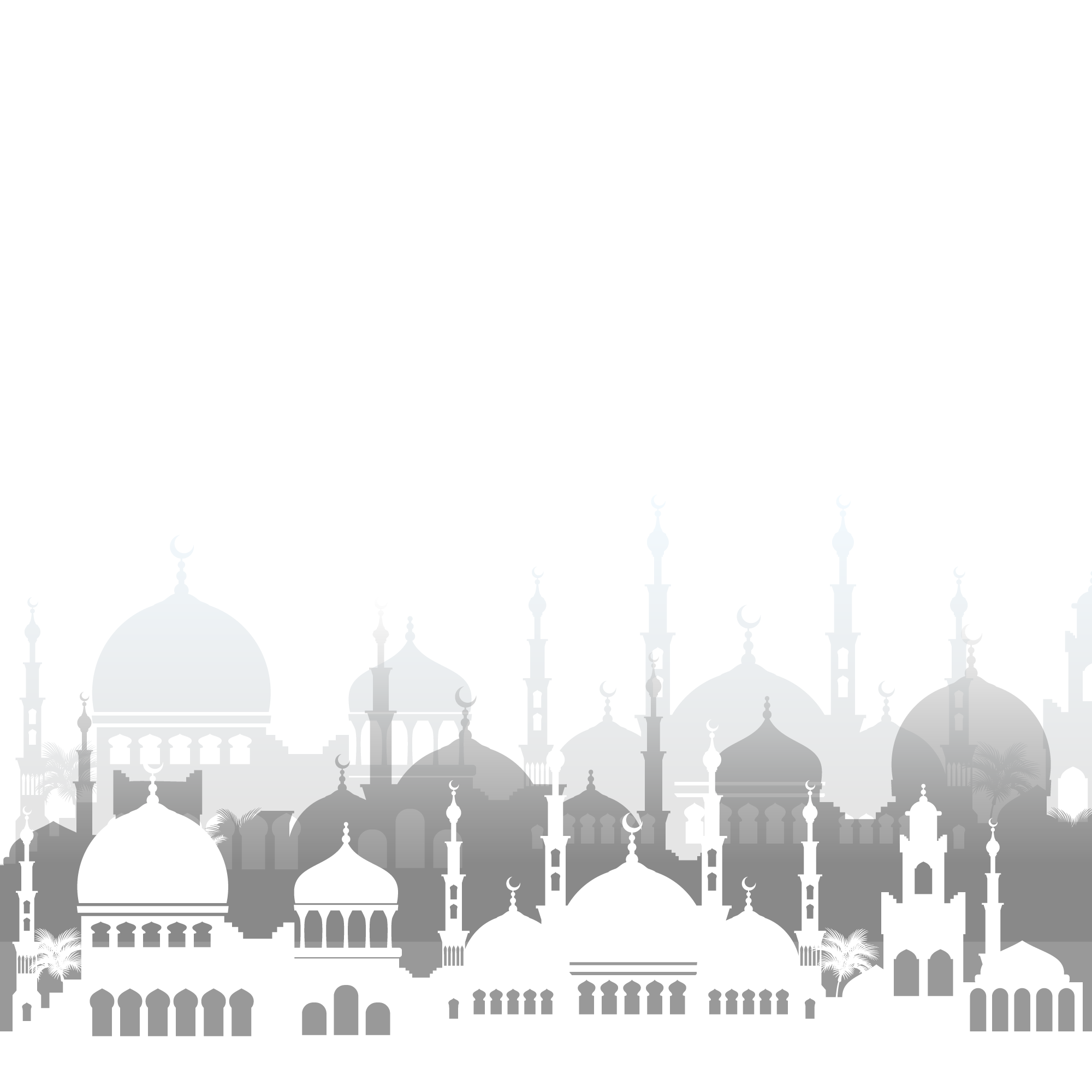 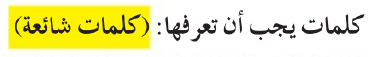 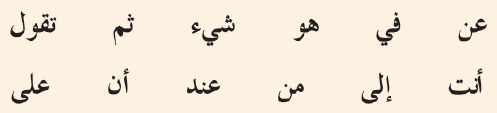 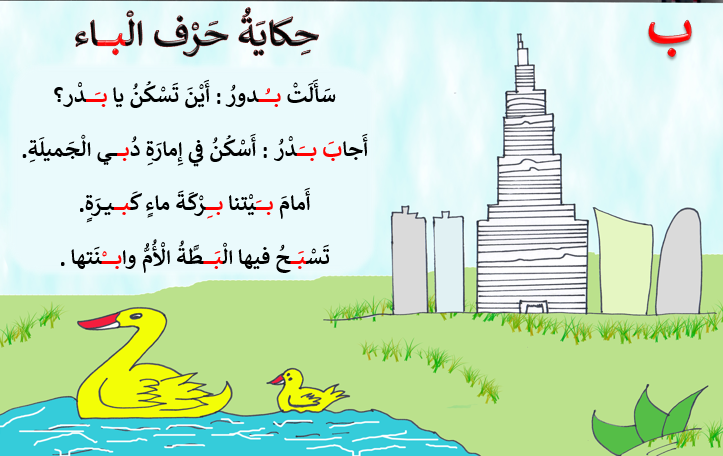 نقرأ خلال دقيقة واحدة ..
حقوق الطبع محفوظة حكاية الحرف من سلسلة هويتي في حكايتي ، تأليف ورسوم المعلمة أحلام فوزي
أُعَـبّرُ عن الصورة بكتابة جملة مفيدة مع مراعاة قواعد الكتابة الصحيحة والخط والإملاء :
( يكتب الطالب يوميا جملة واحدة عن الصورة ، مع نهاية الأسبوع يكون لدى كل طالب فقرة )
1...................................................
2...................................................
3...................................................
4...................................................
5...................................................
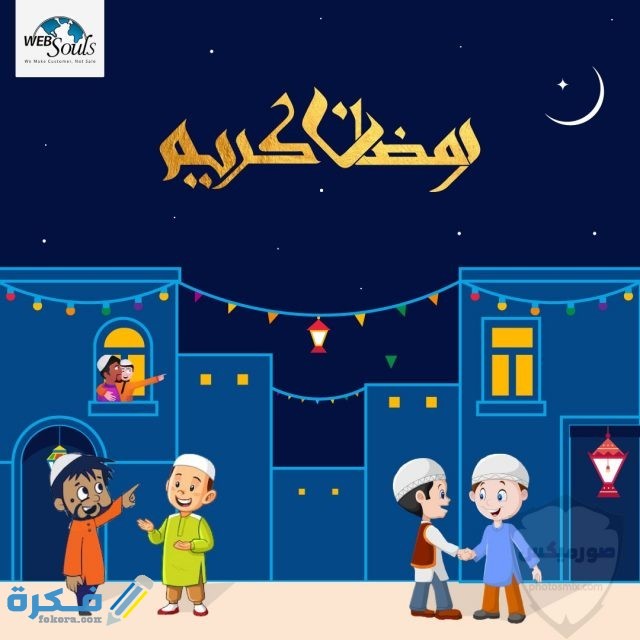 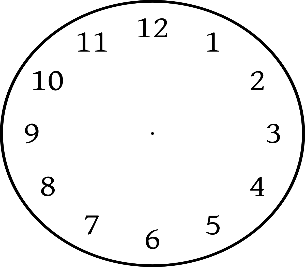 كتاب الطالب
بطاقة الخروج
تعرّف الكاتب
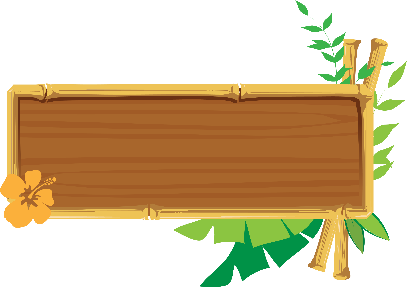 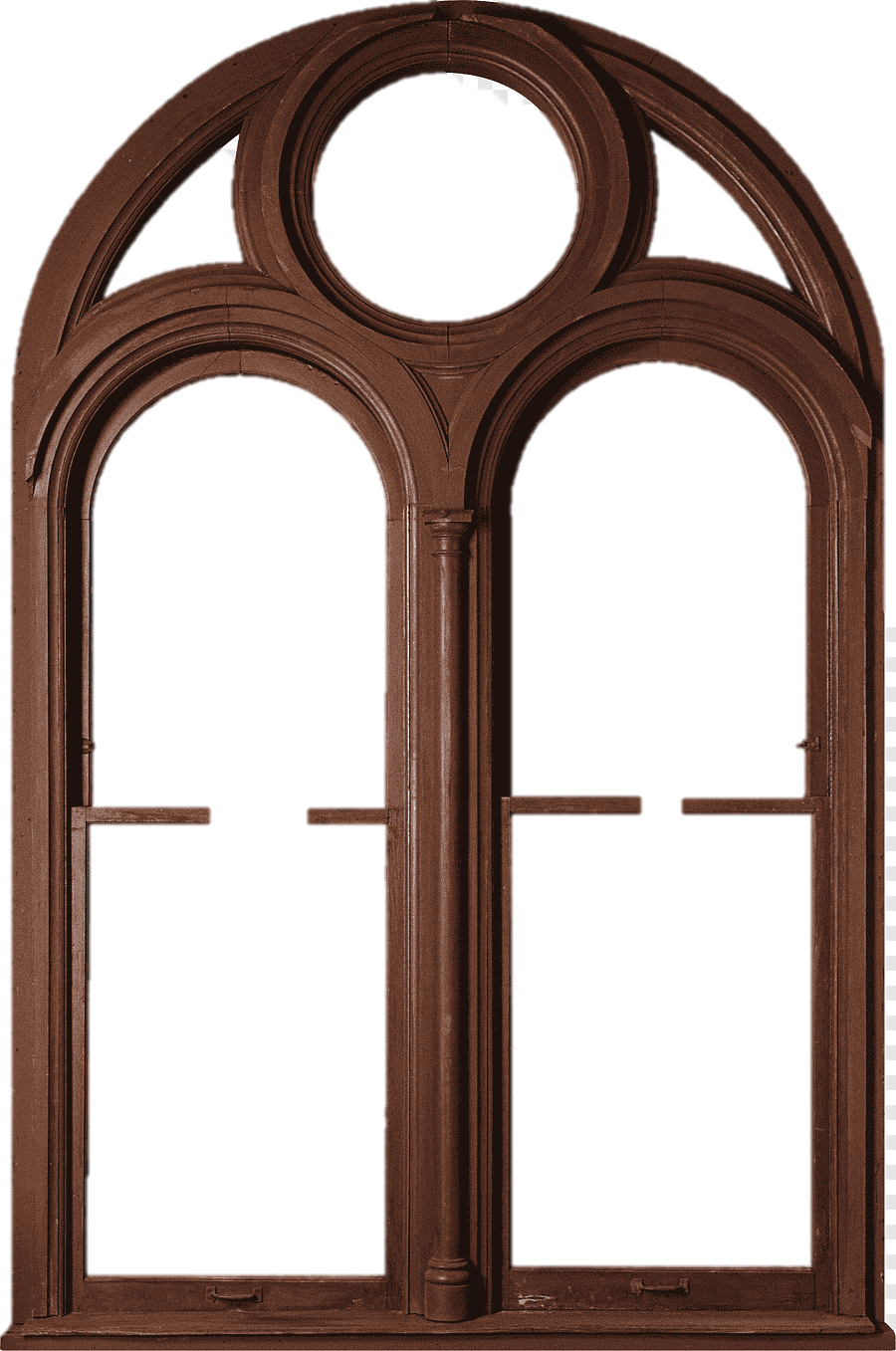 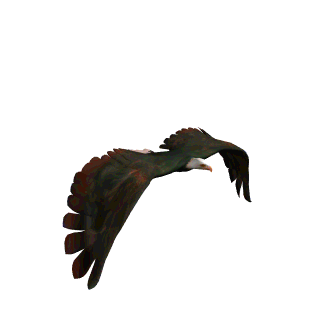 الواجب المنزلي
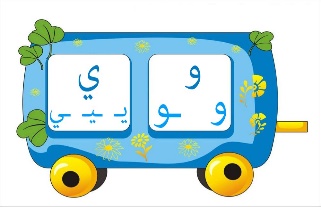 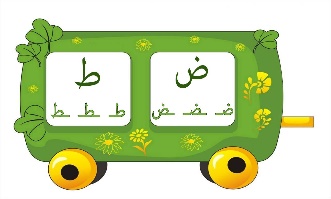 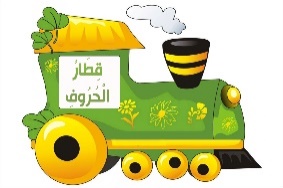 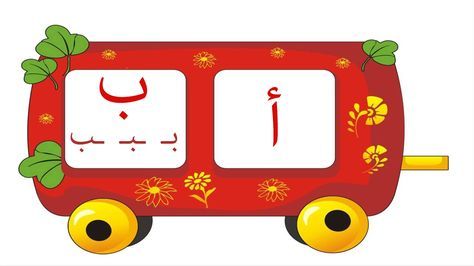 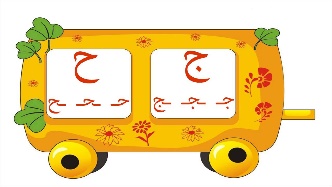 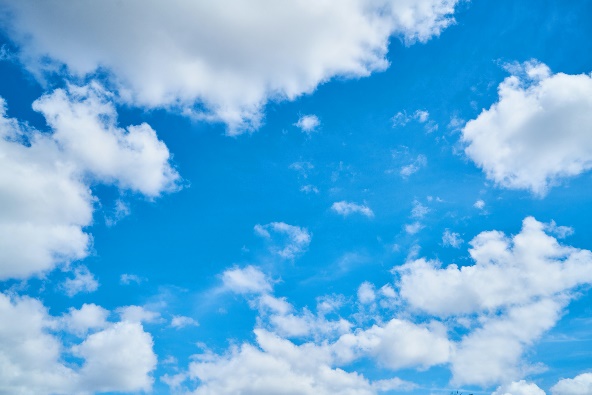 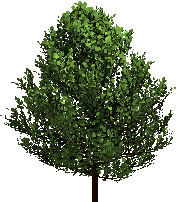 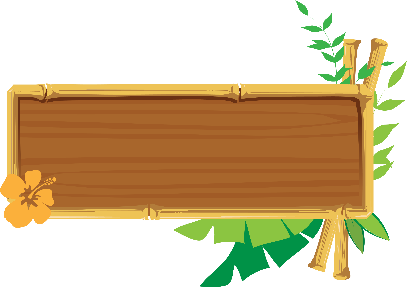 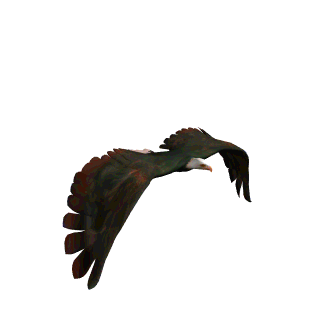 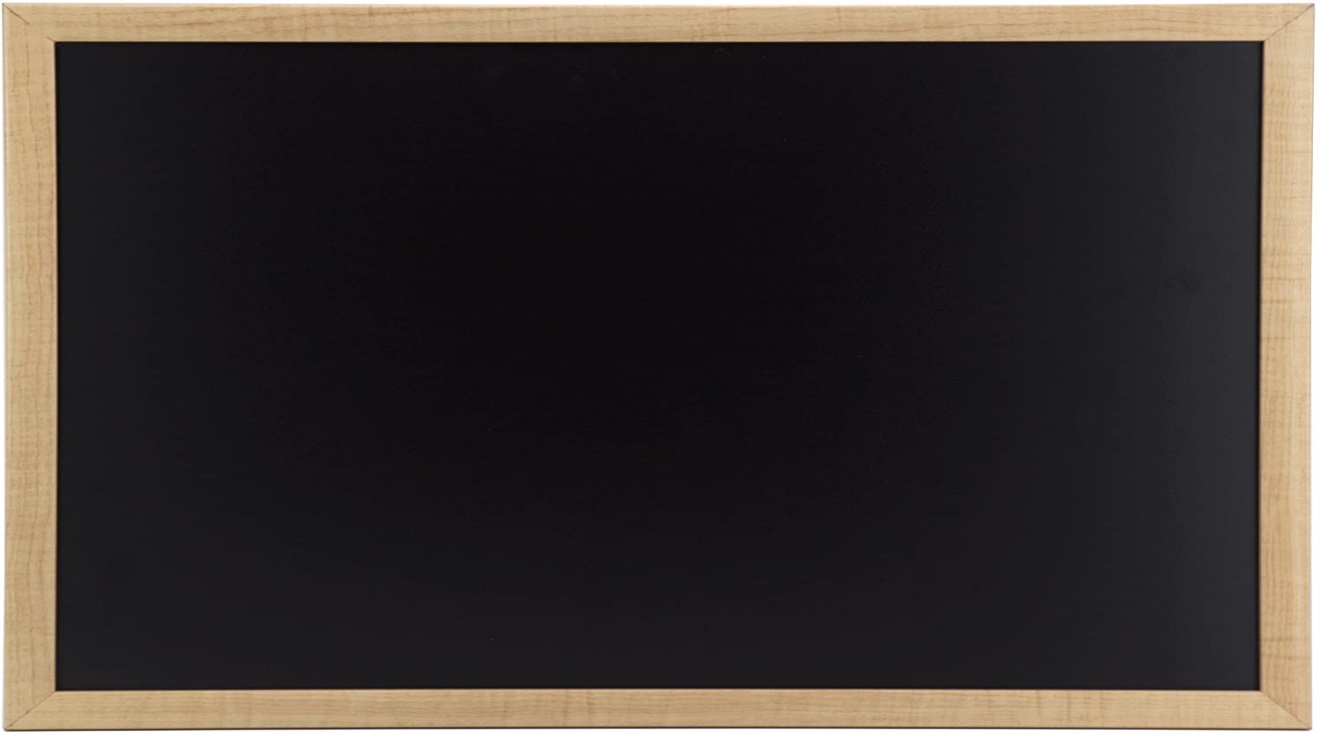 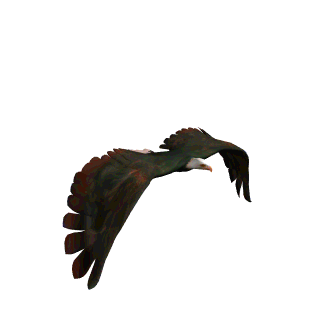 التهيئة الحافزة
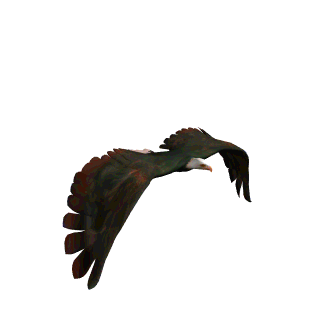 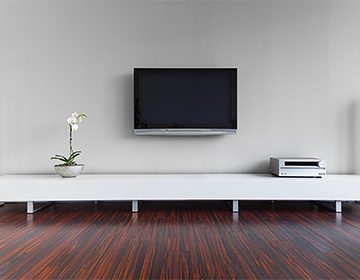 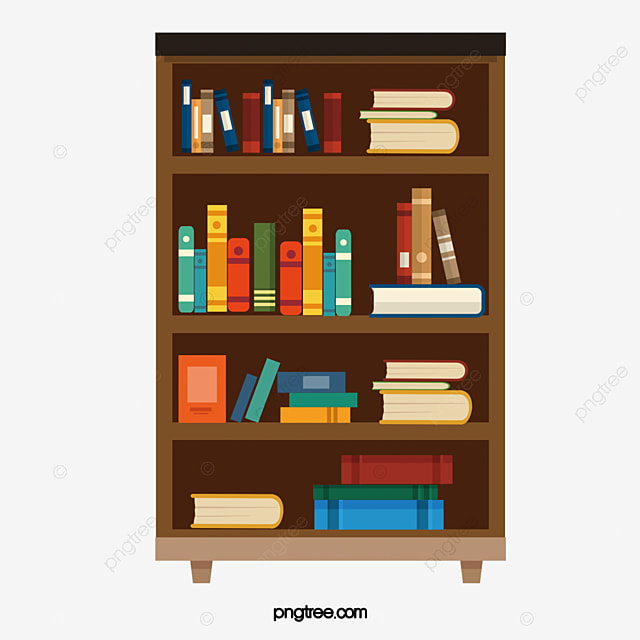 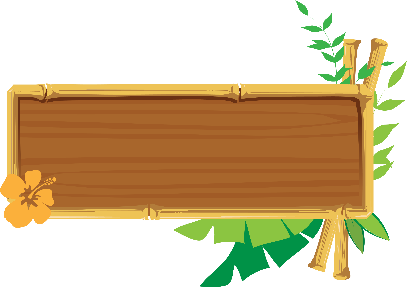 الجلسة القرائية
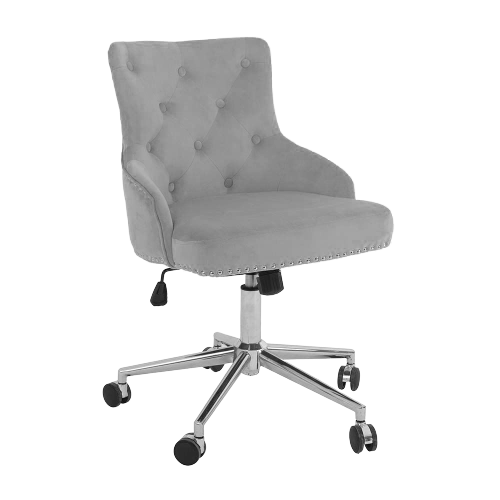 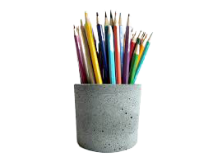 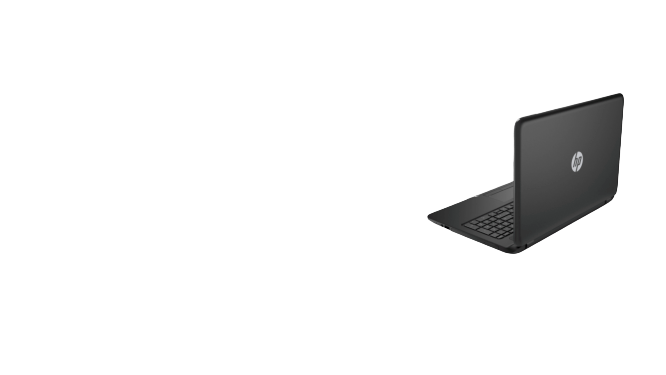 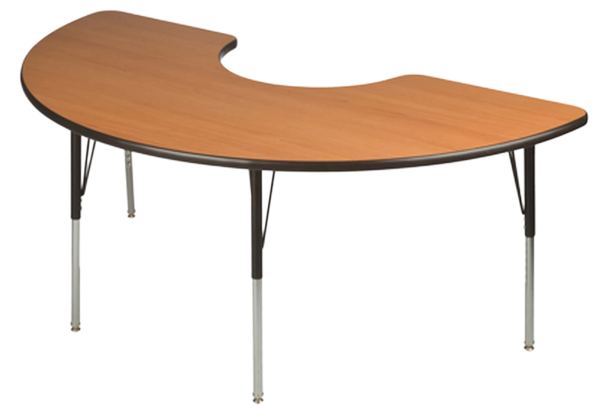 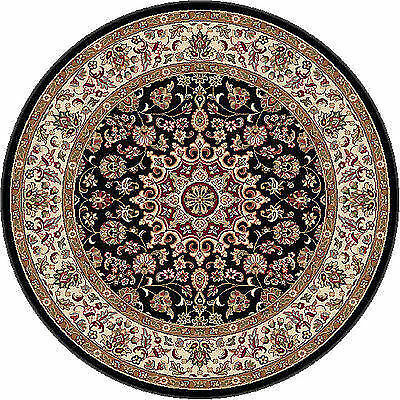 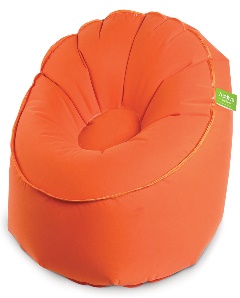 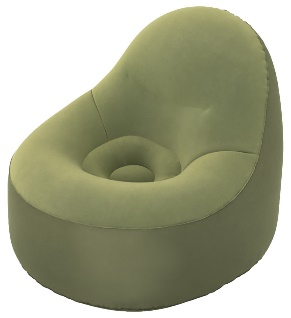 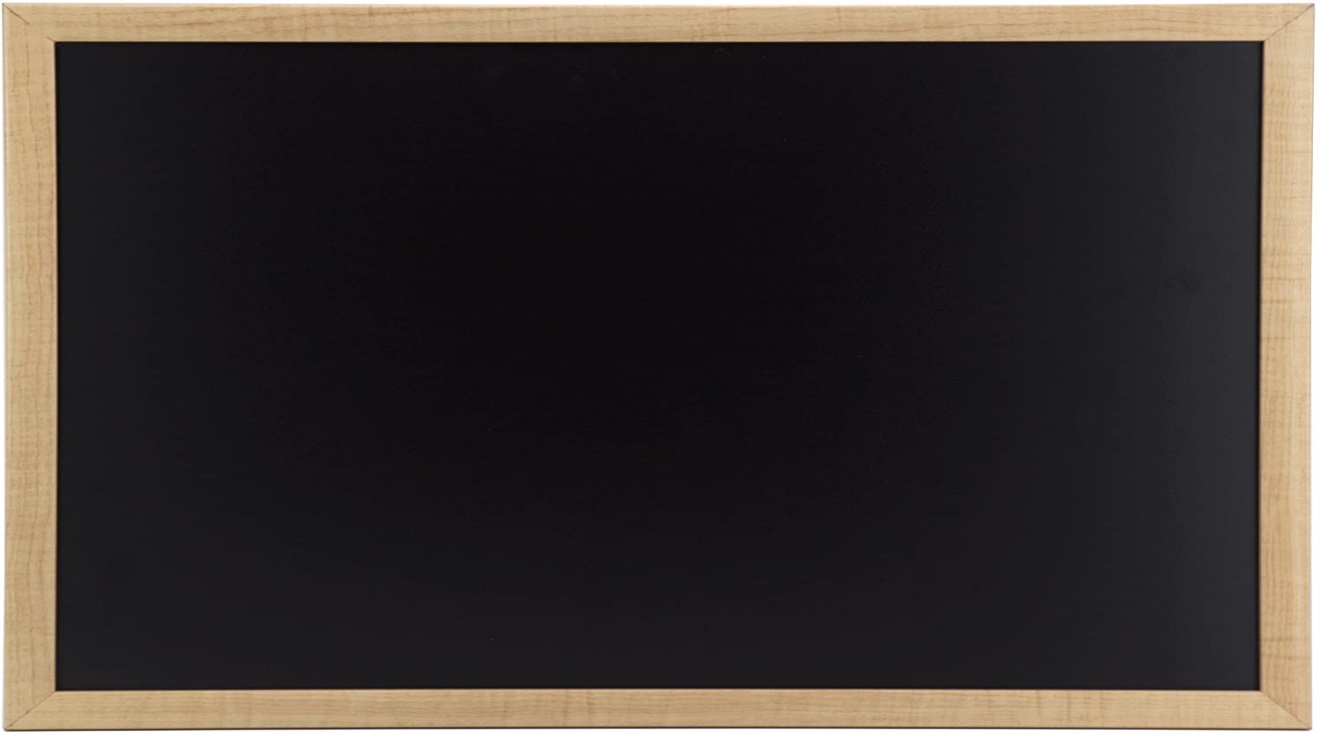 سأتعلم اليوم :
 أَقْـرأُ قـِراءةً صَحيحةً في حدودِ 20 كلمة في الدّقيقةِ الْواحدةِ .
أُحدّدُ الْعنوانَ واسمَ الْمُؤلف في الْقـصّةِ ( أَتعَـرّفُ الكاتبَ )
أُطابِقُ مَعْلومات الْقصّة والْمَعْلومات الْمُقَدّمَة في الرّسومِ التّوضيحيّةِ .
التّهيئة الحافزة
فيديو / فضل صيام شهر رمضان
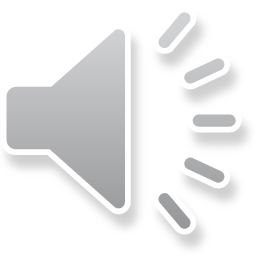 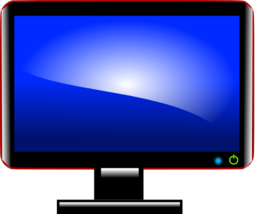 تعرّف /عنوان القصّة واسم الكاتب
فقرة اسألوا الكاتب
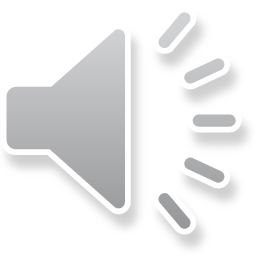 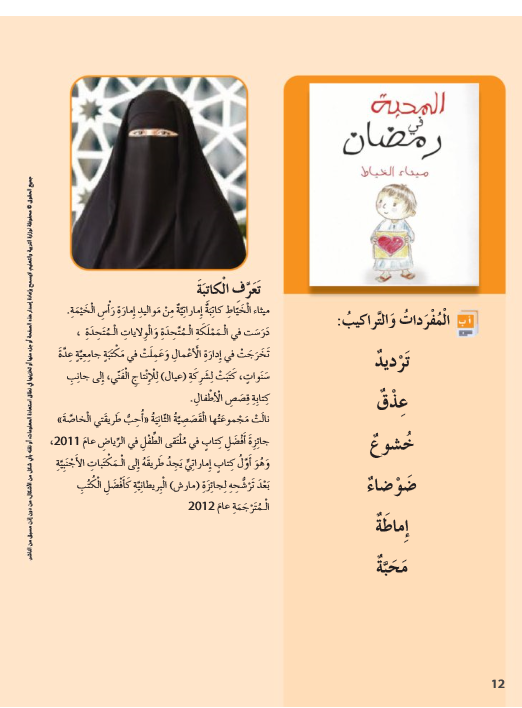 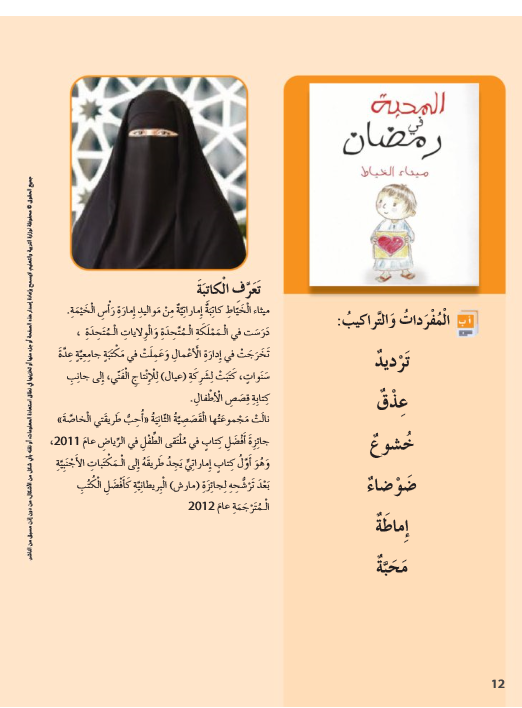 الجلسة القرائية 
قـصّة / الْمَحَبّةُ في رَمَـضان
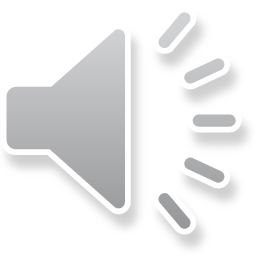 قـصّةُ الْمَحَـبَةُ في رَمَضان
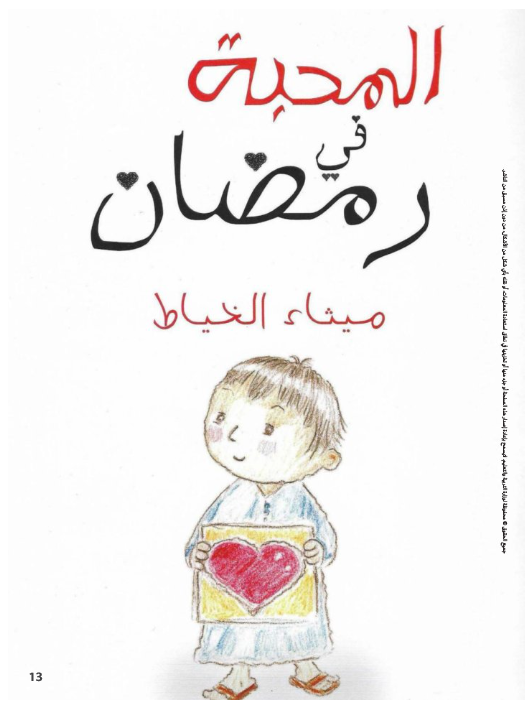 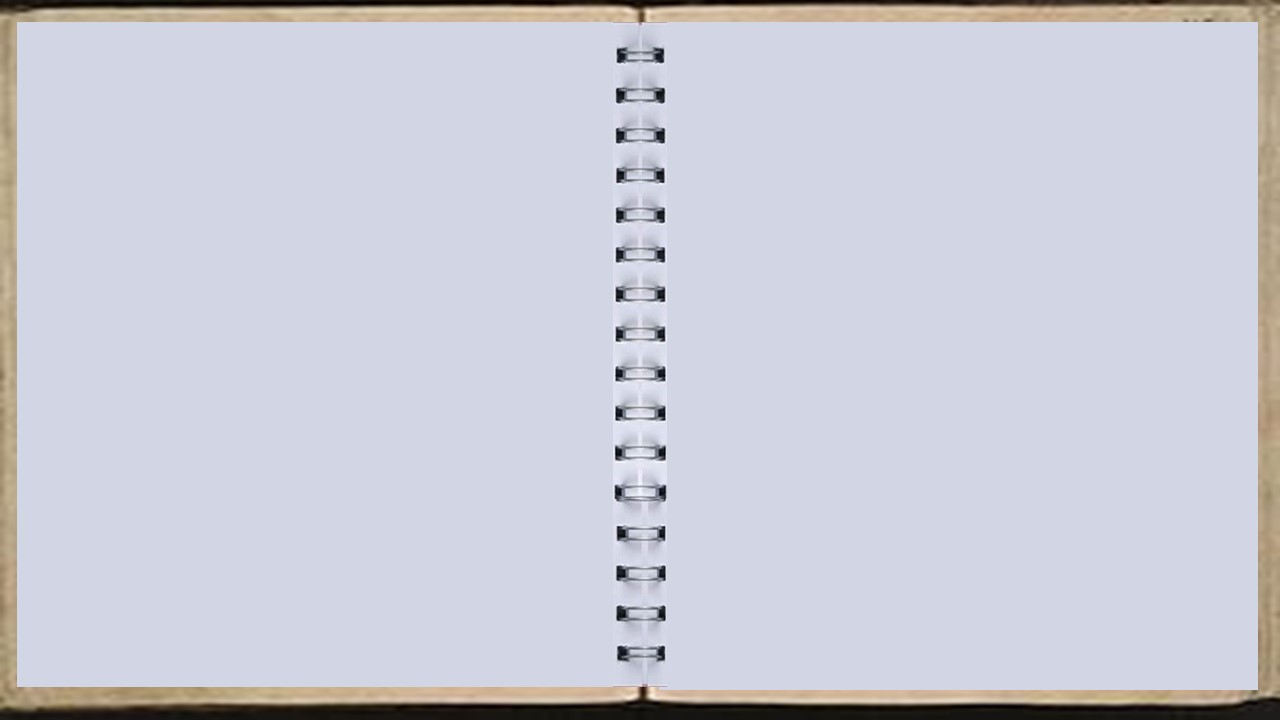 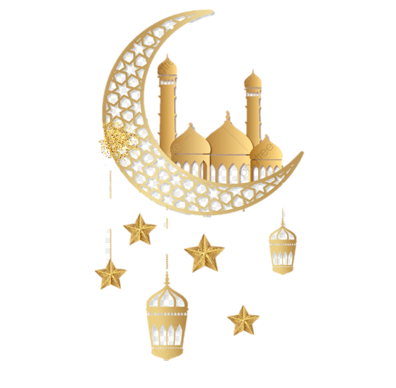 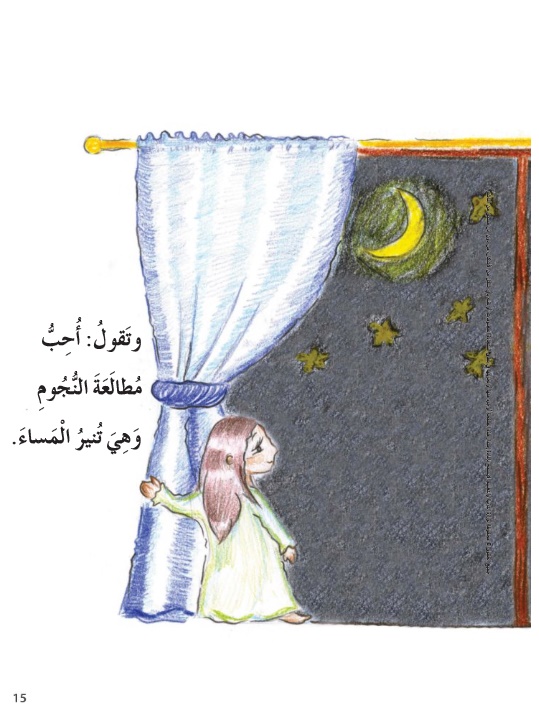 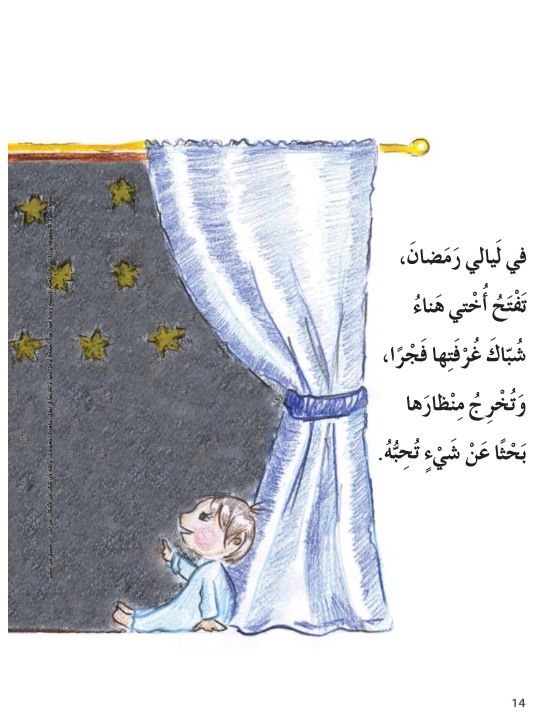 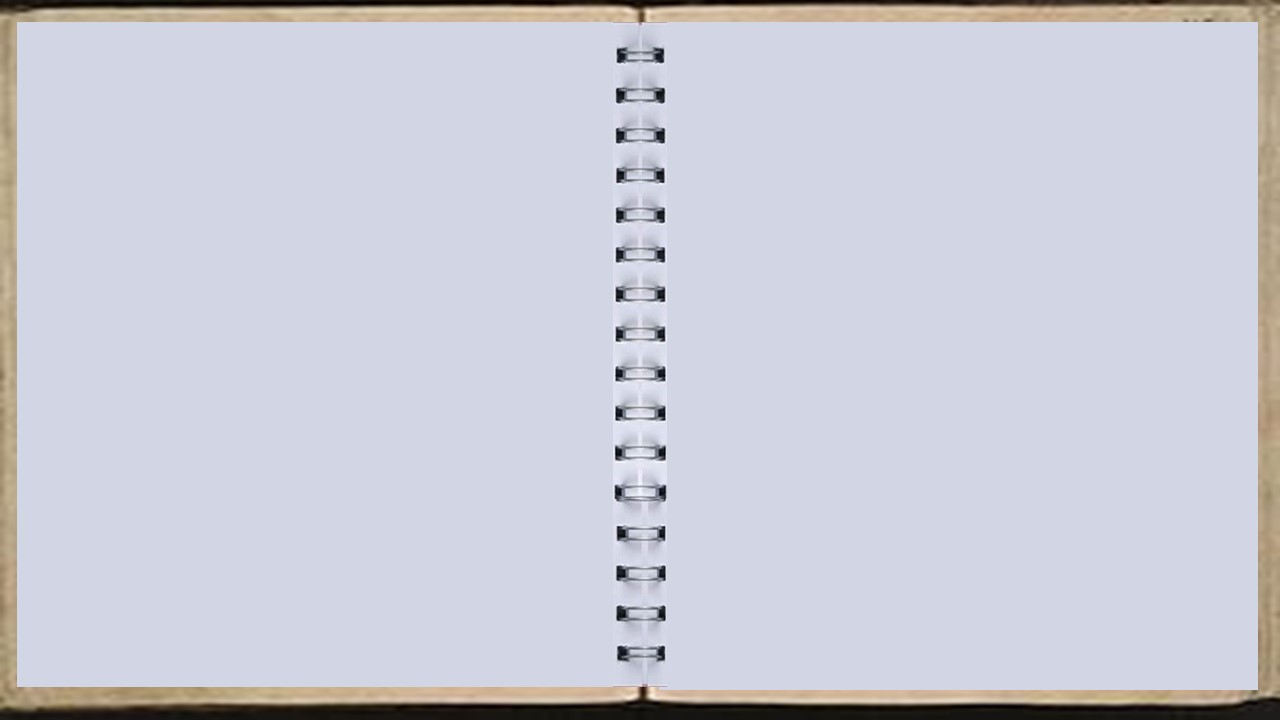 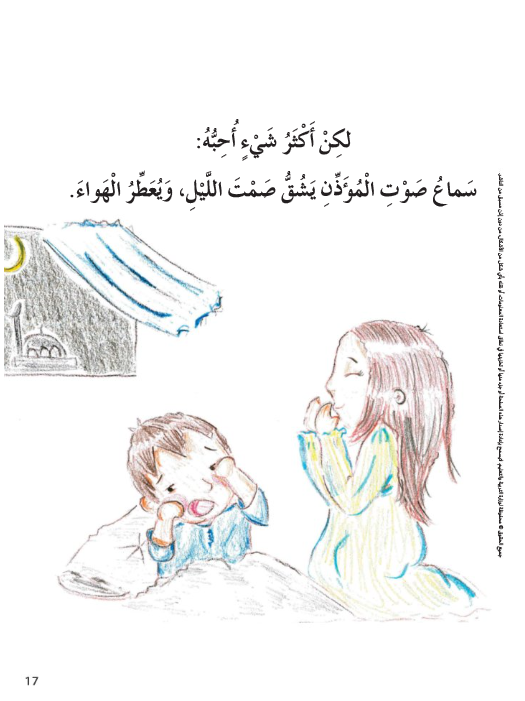 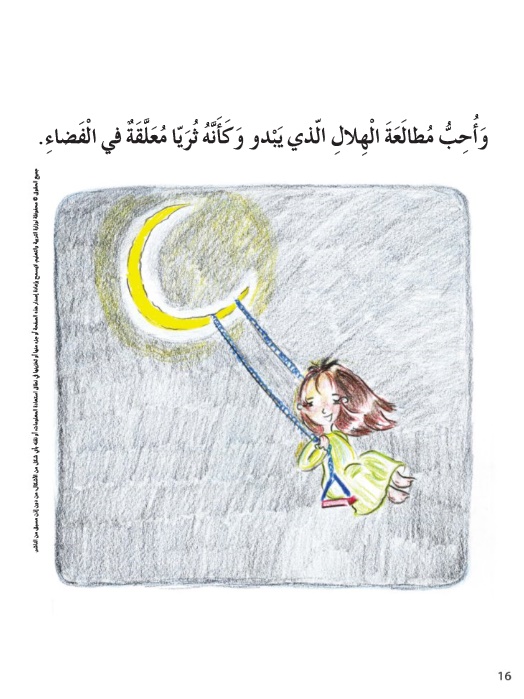 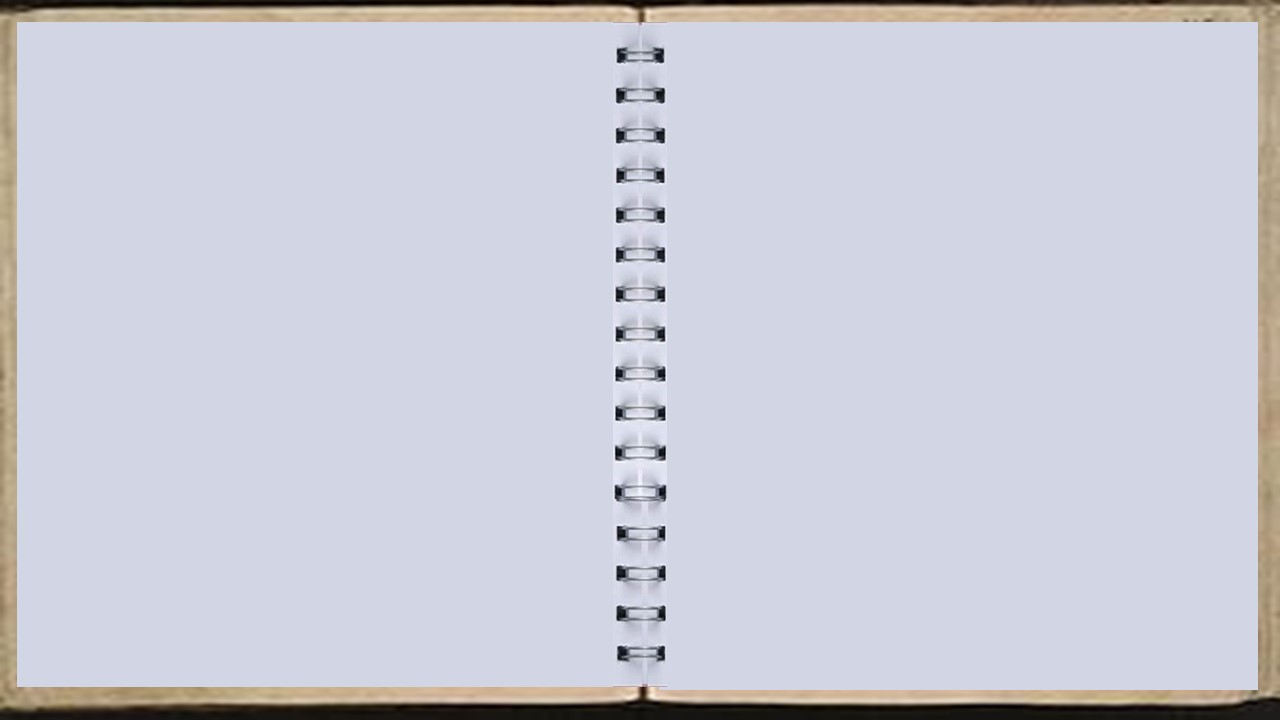 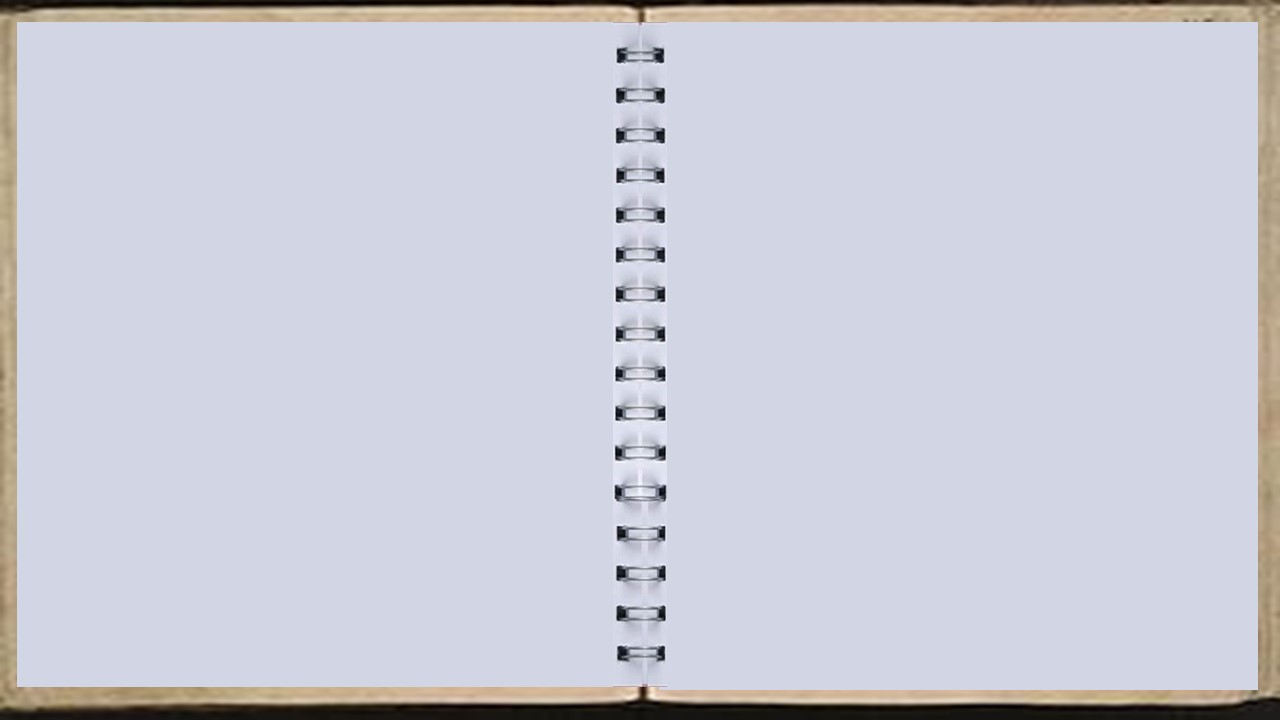 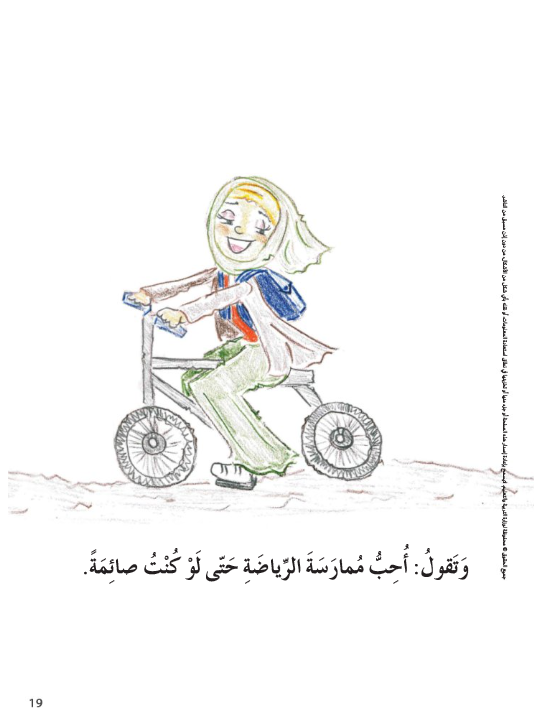 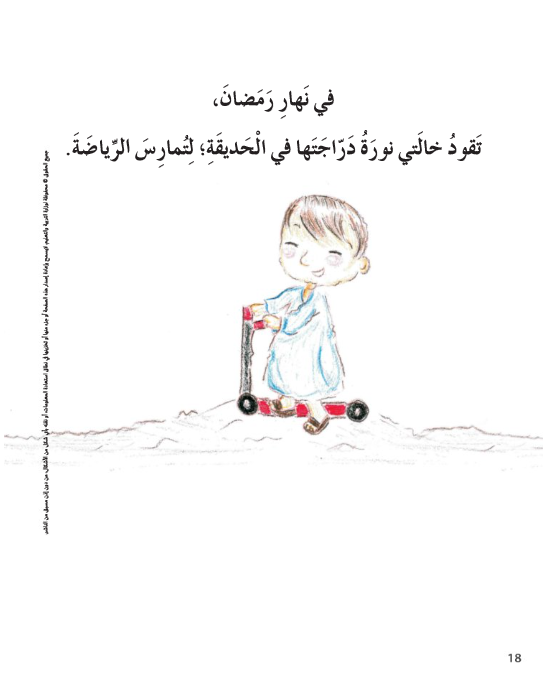 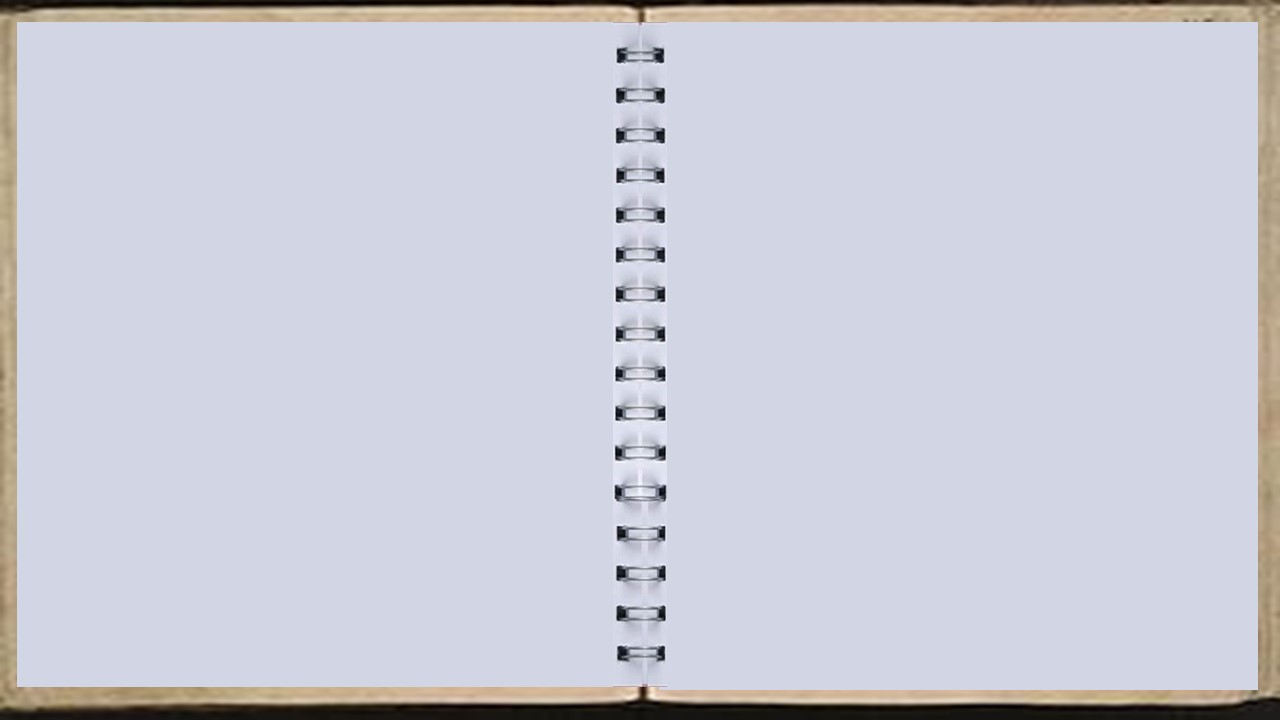 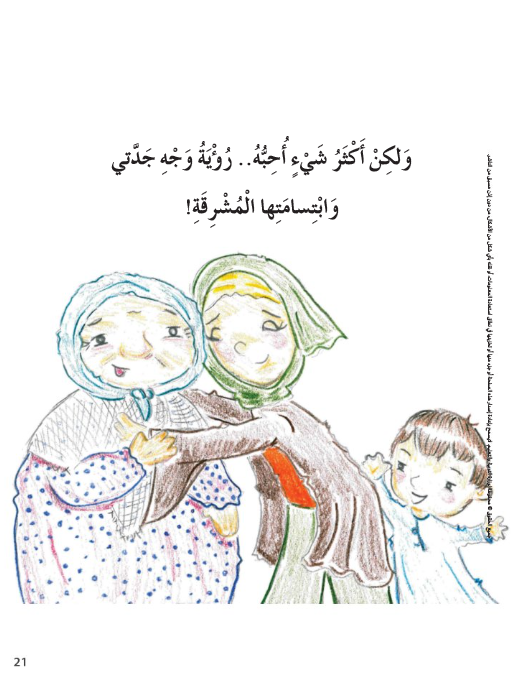 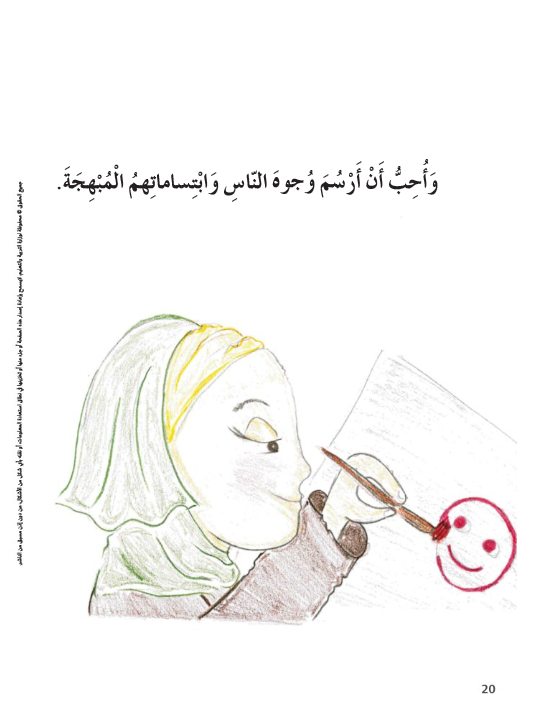 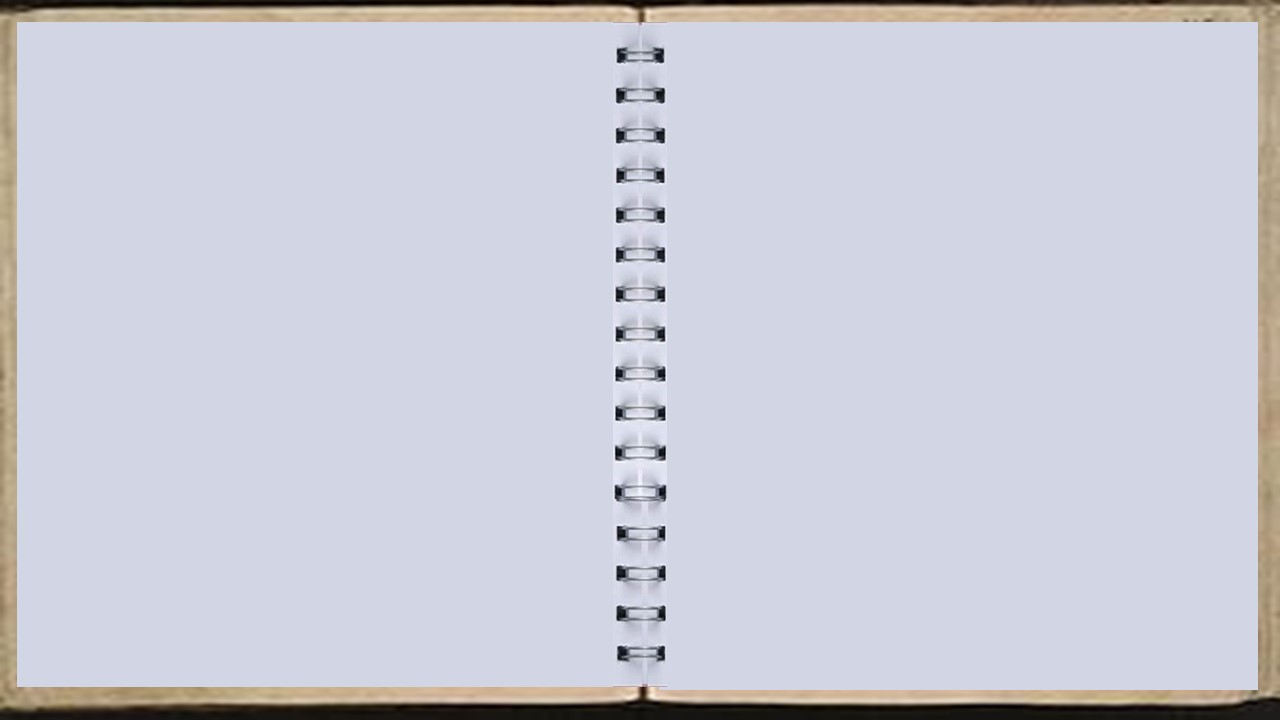 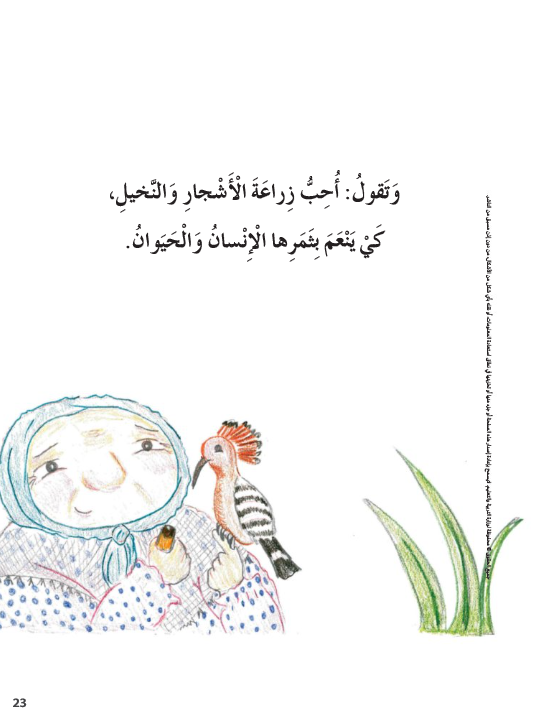 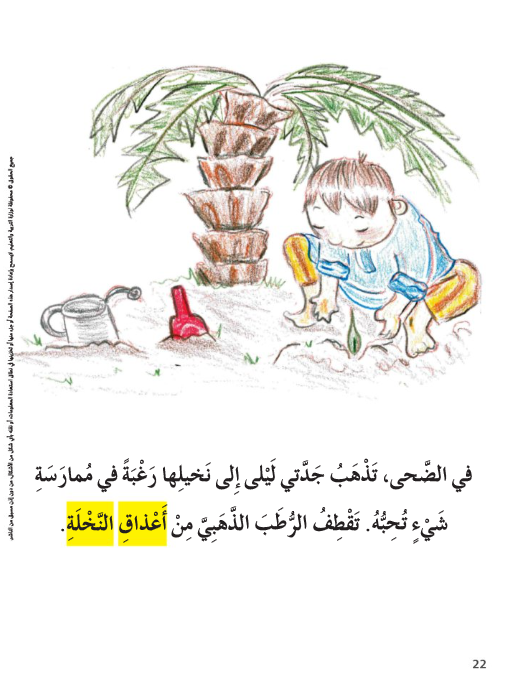 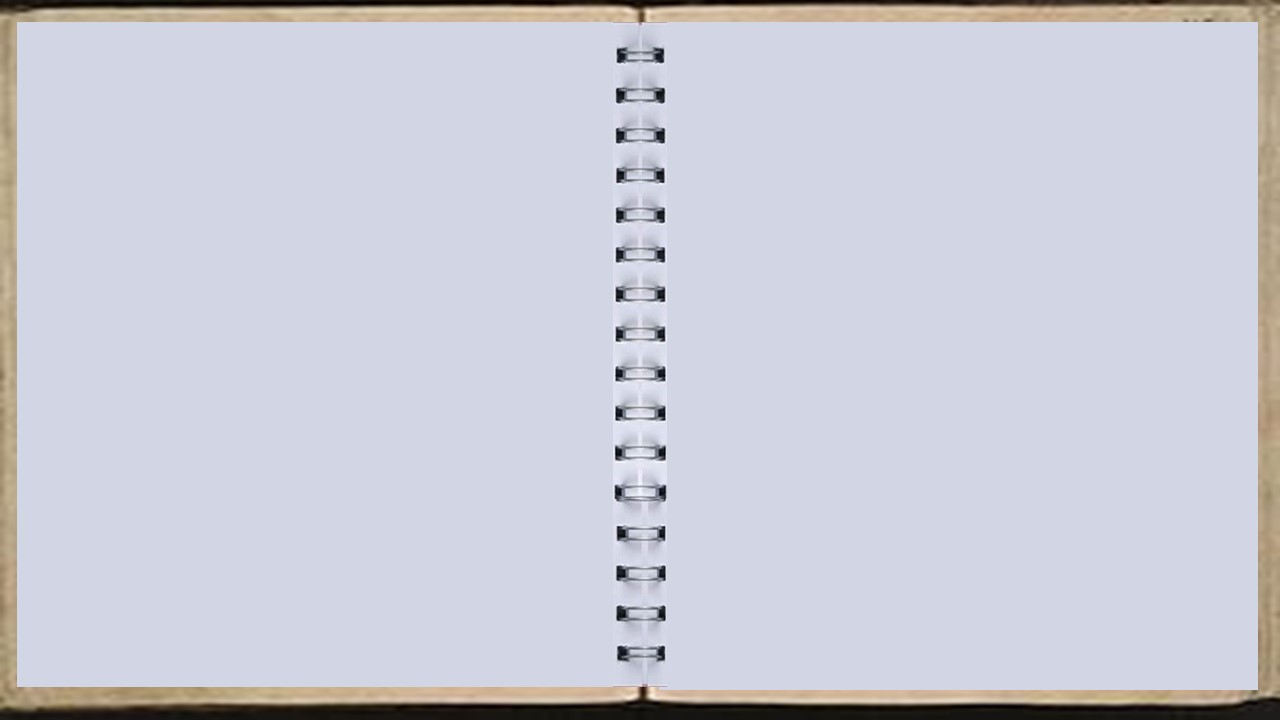 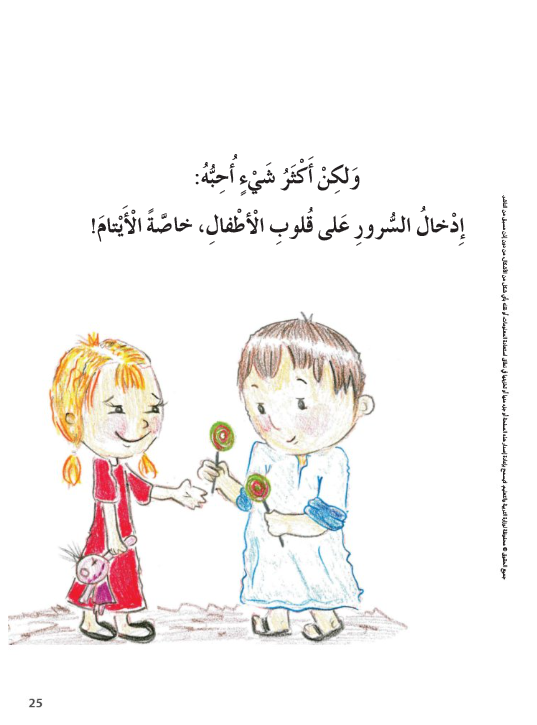 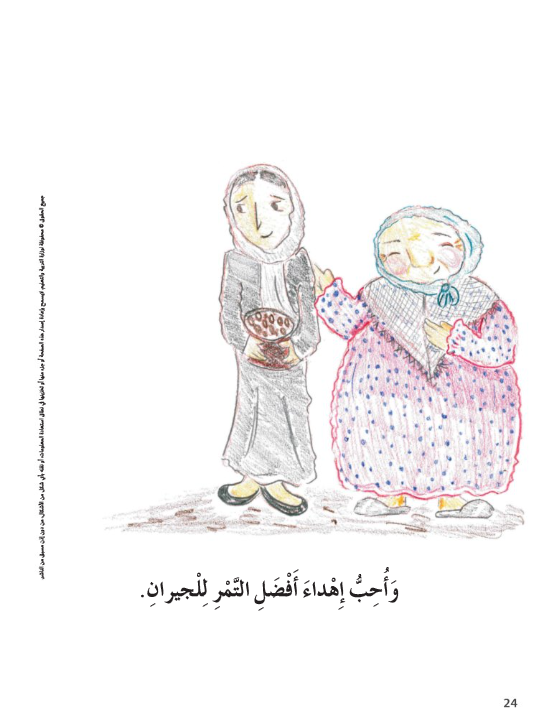 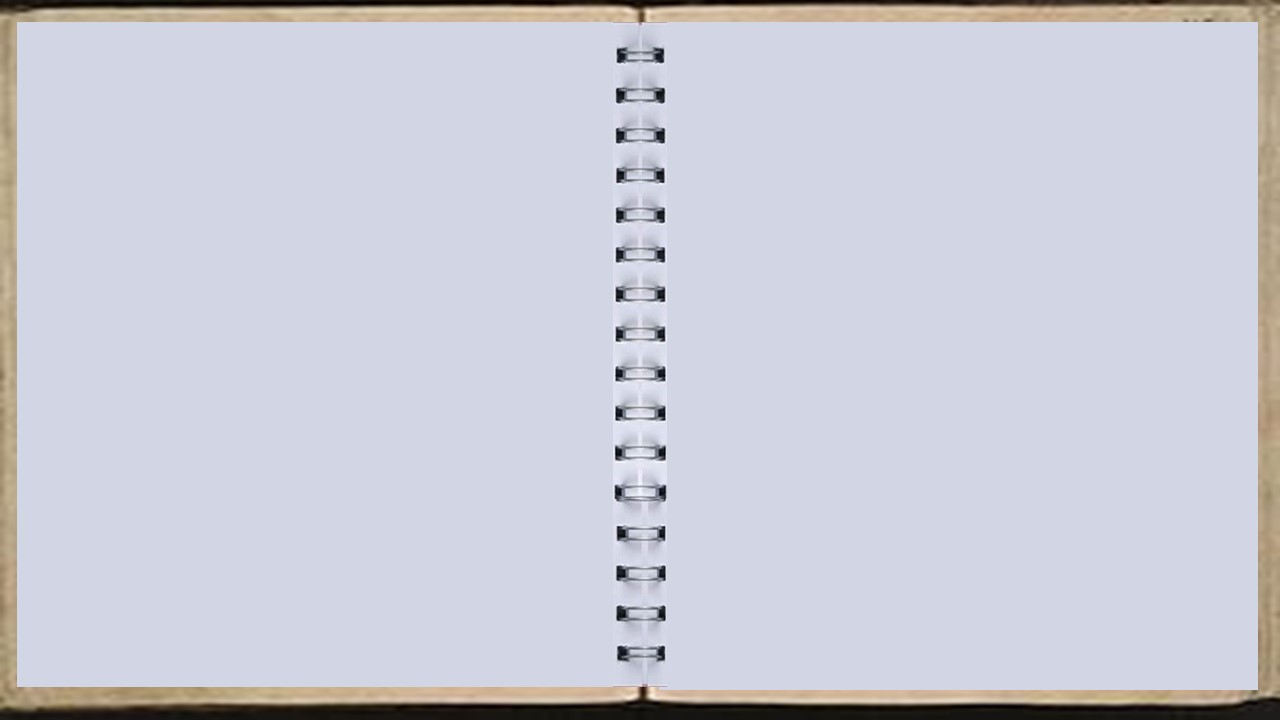 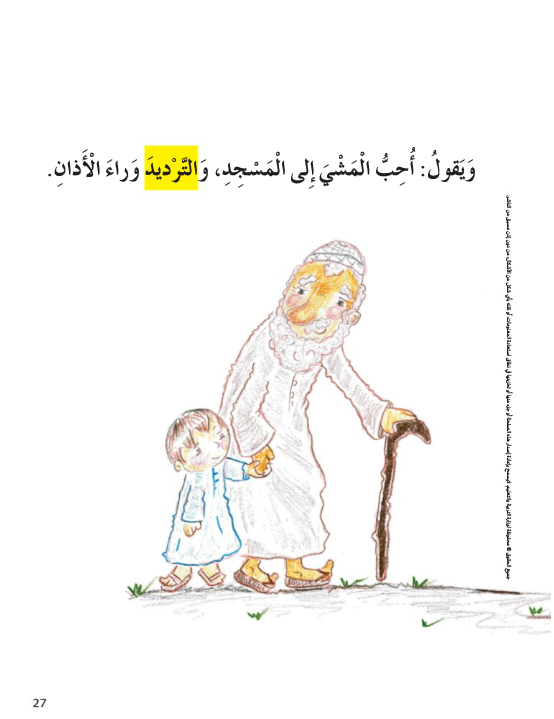 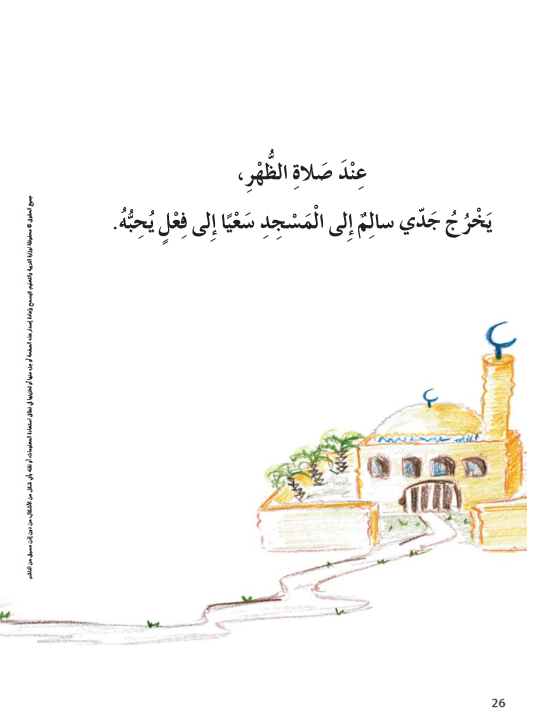 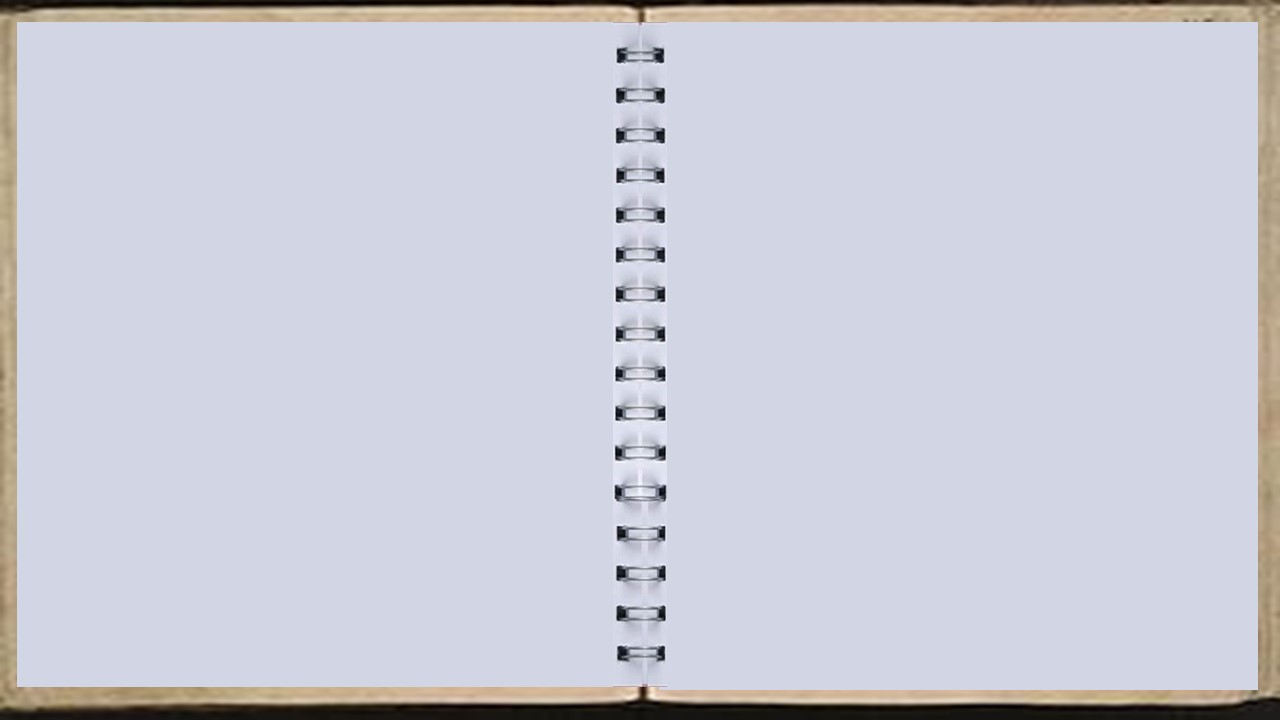 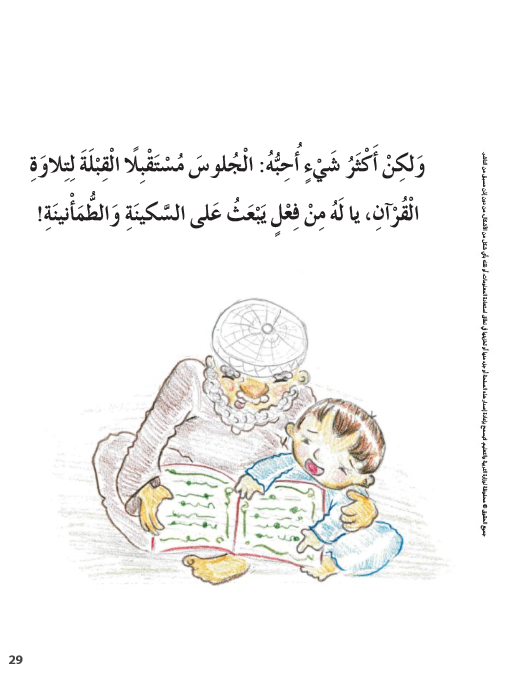 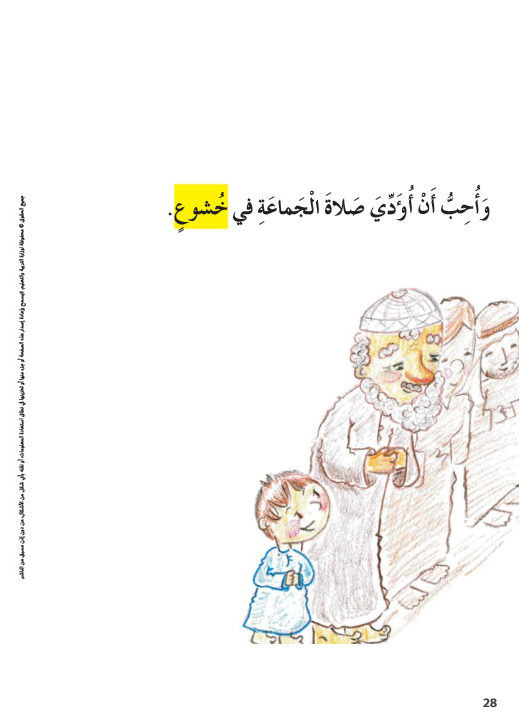 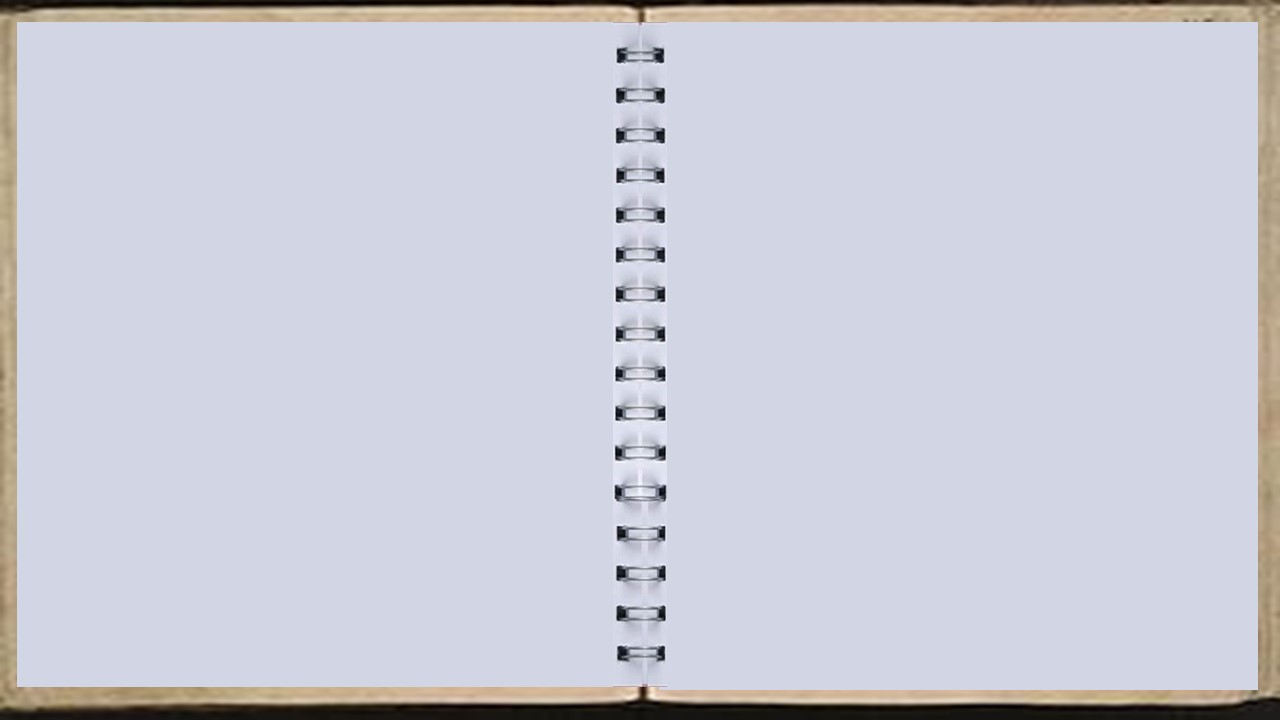 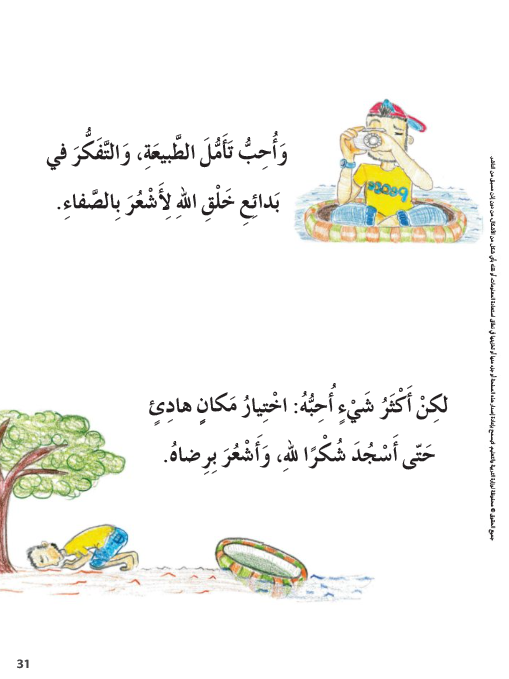 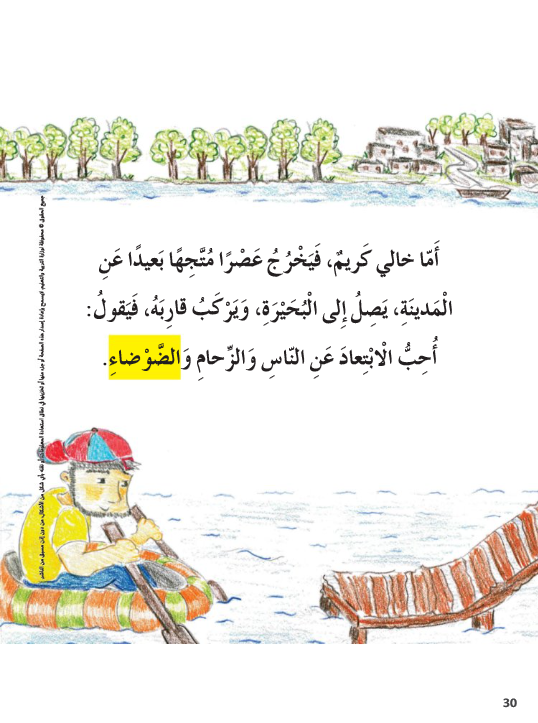 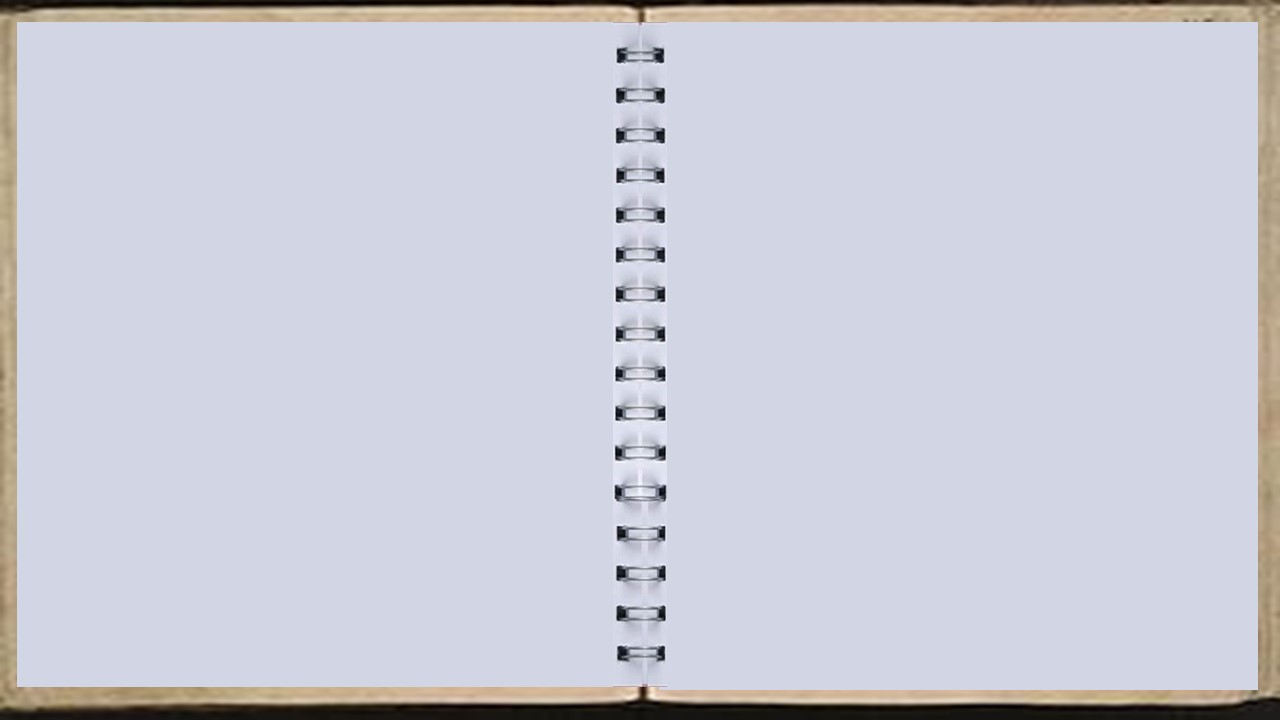 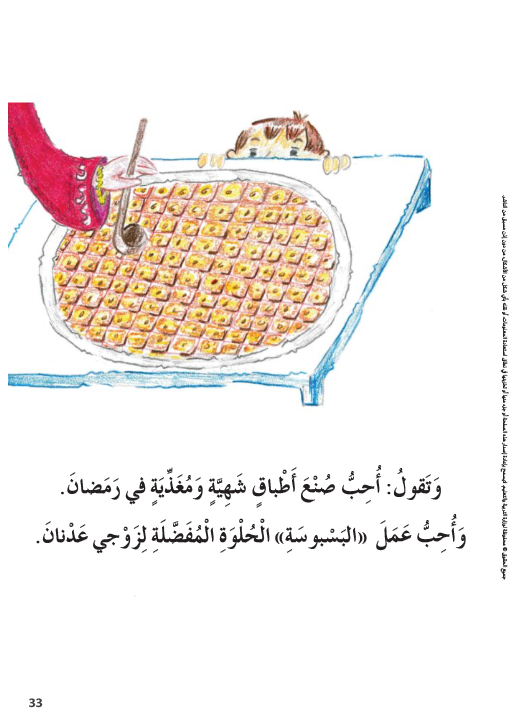 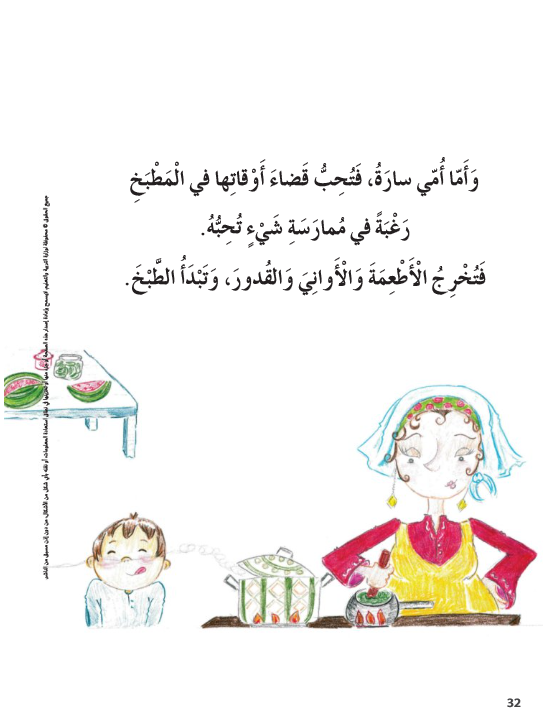 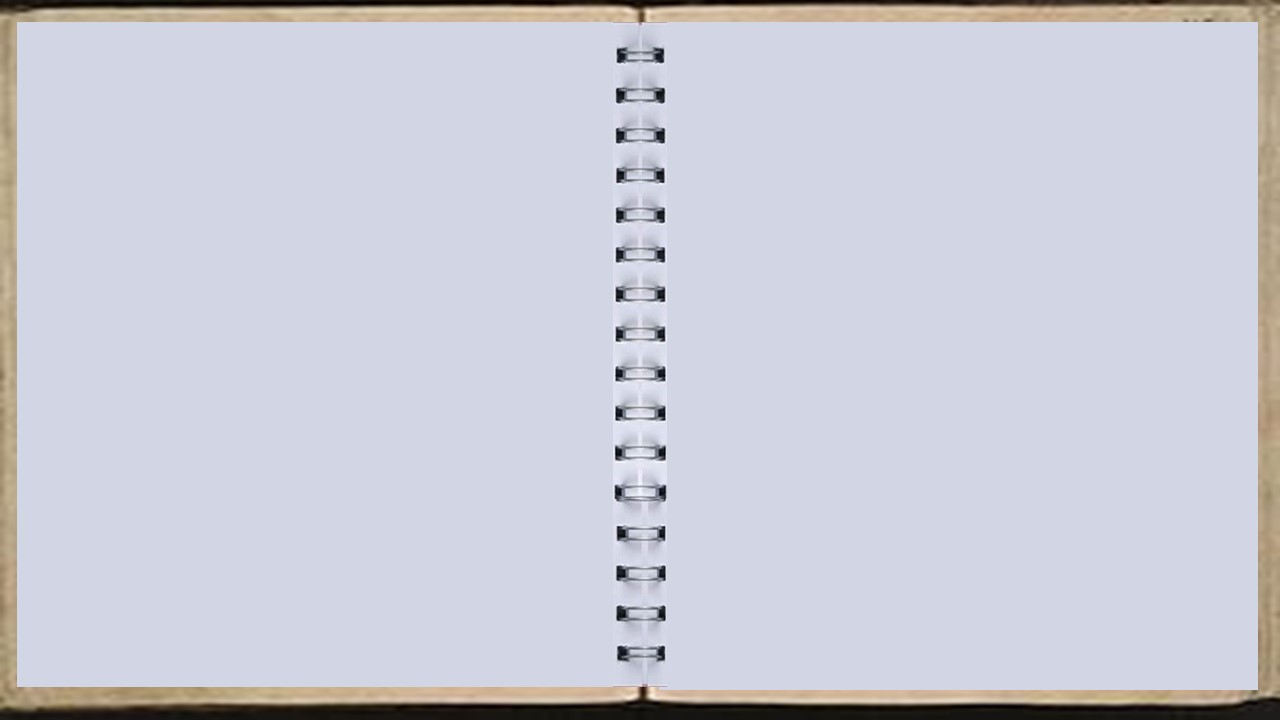 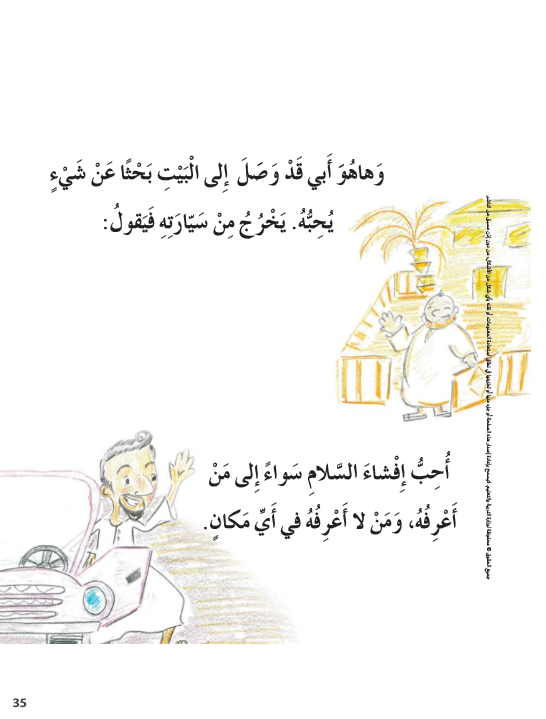 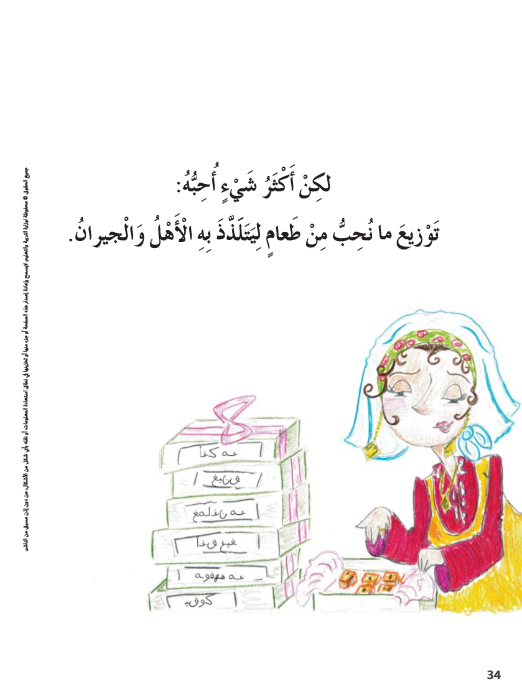 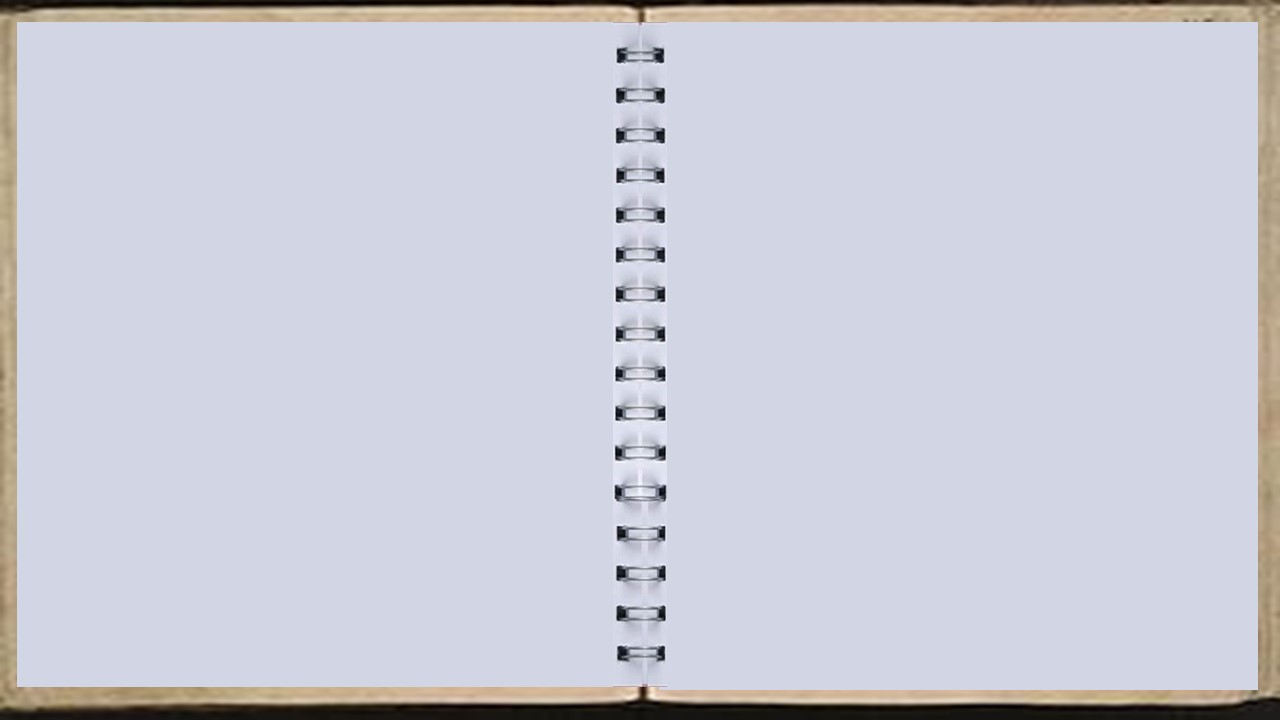 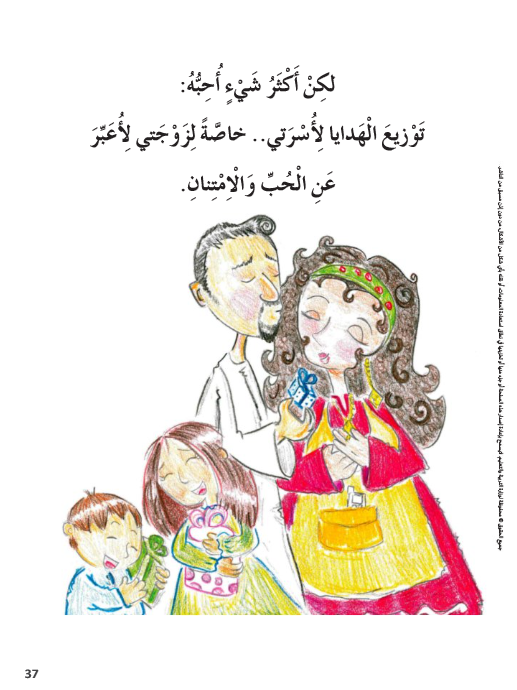 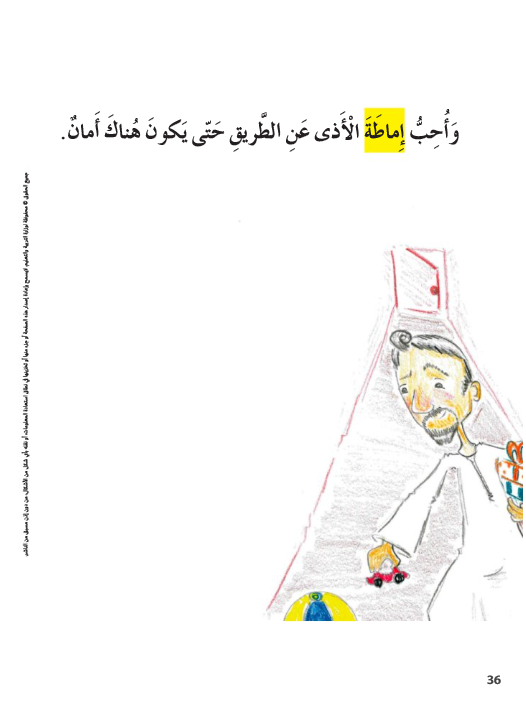 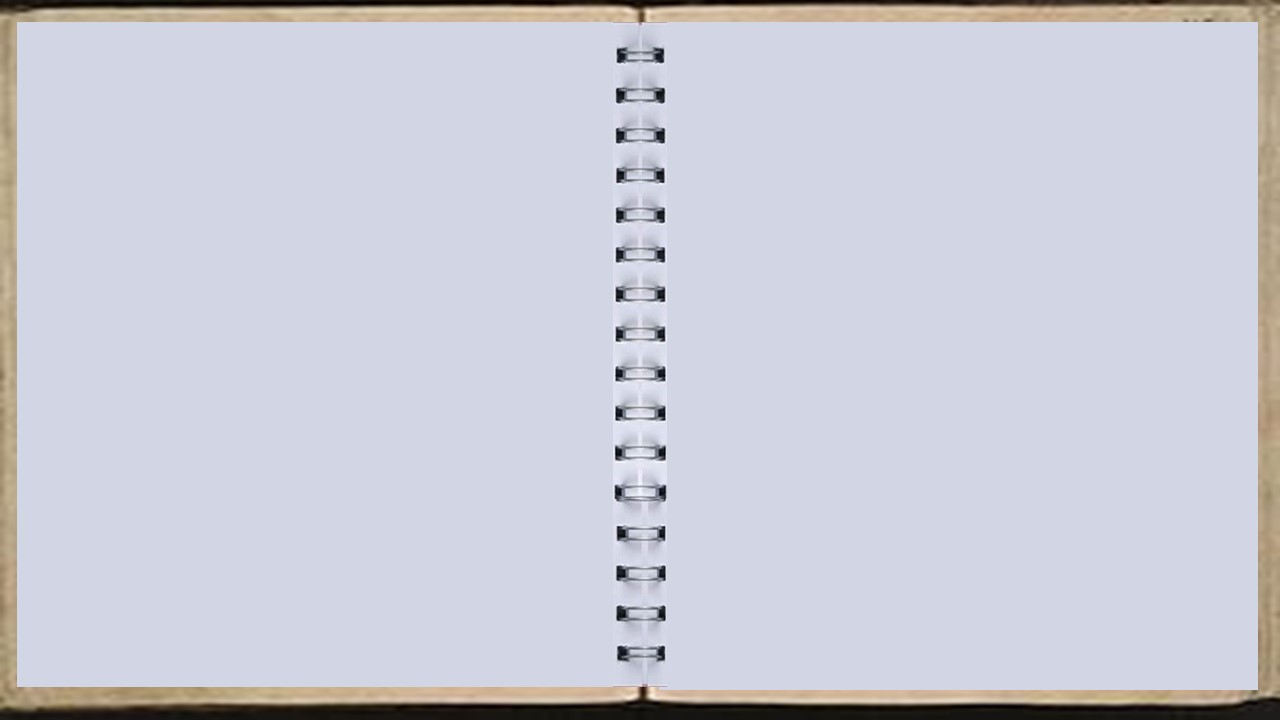 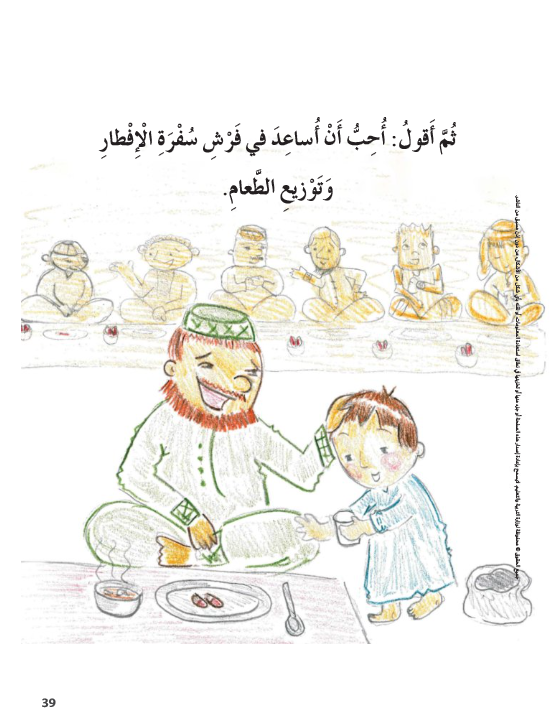 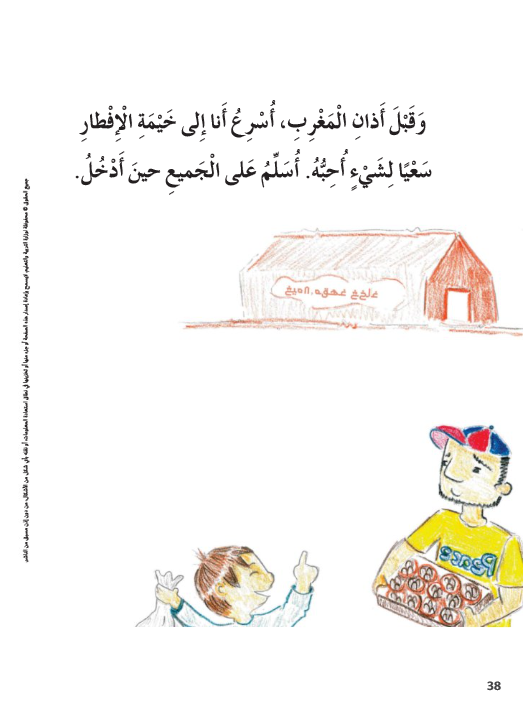 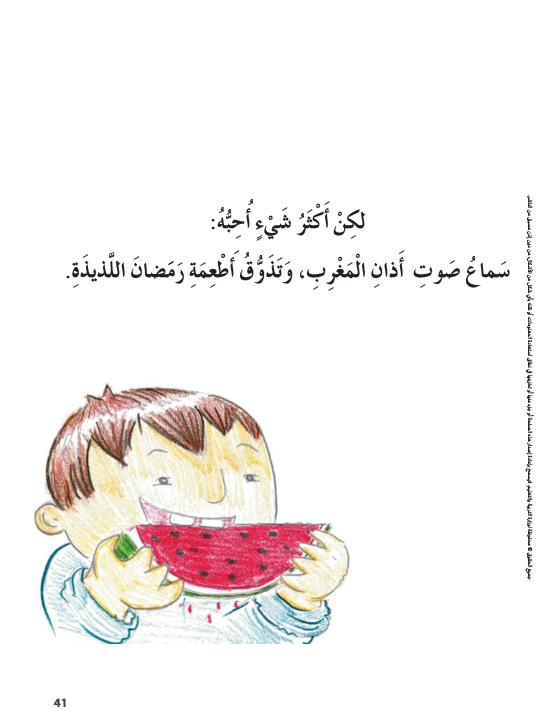 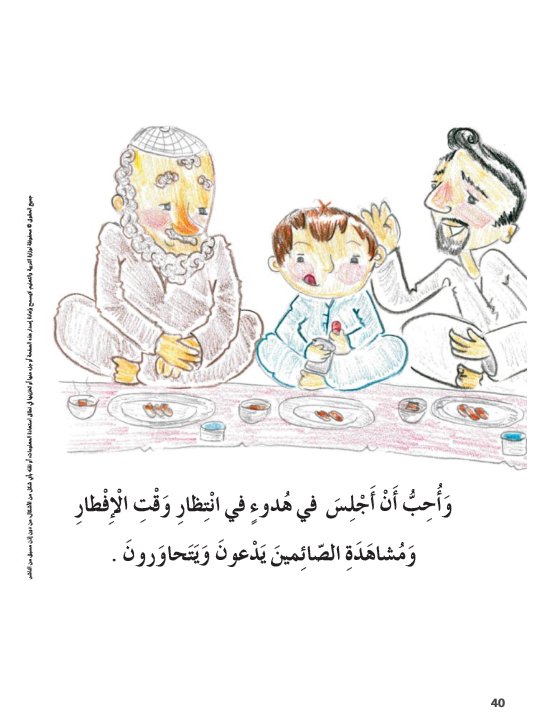 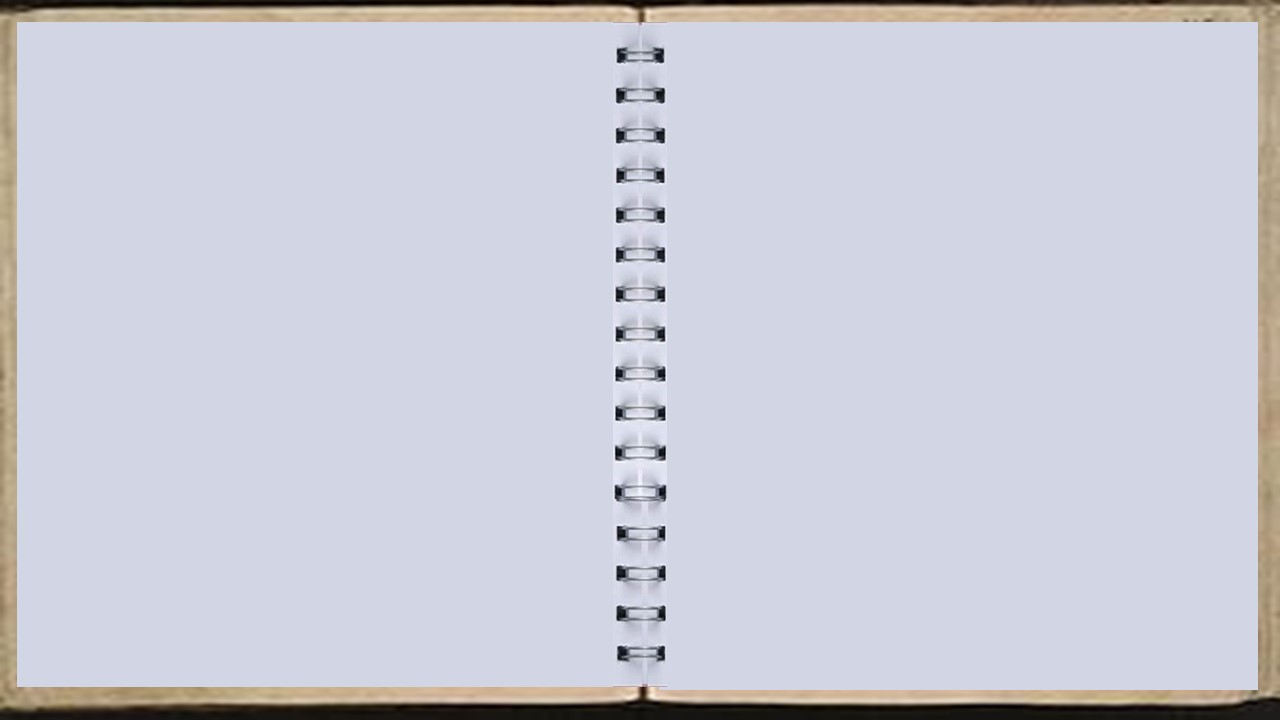 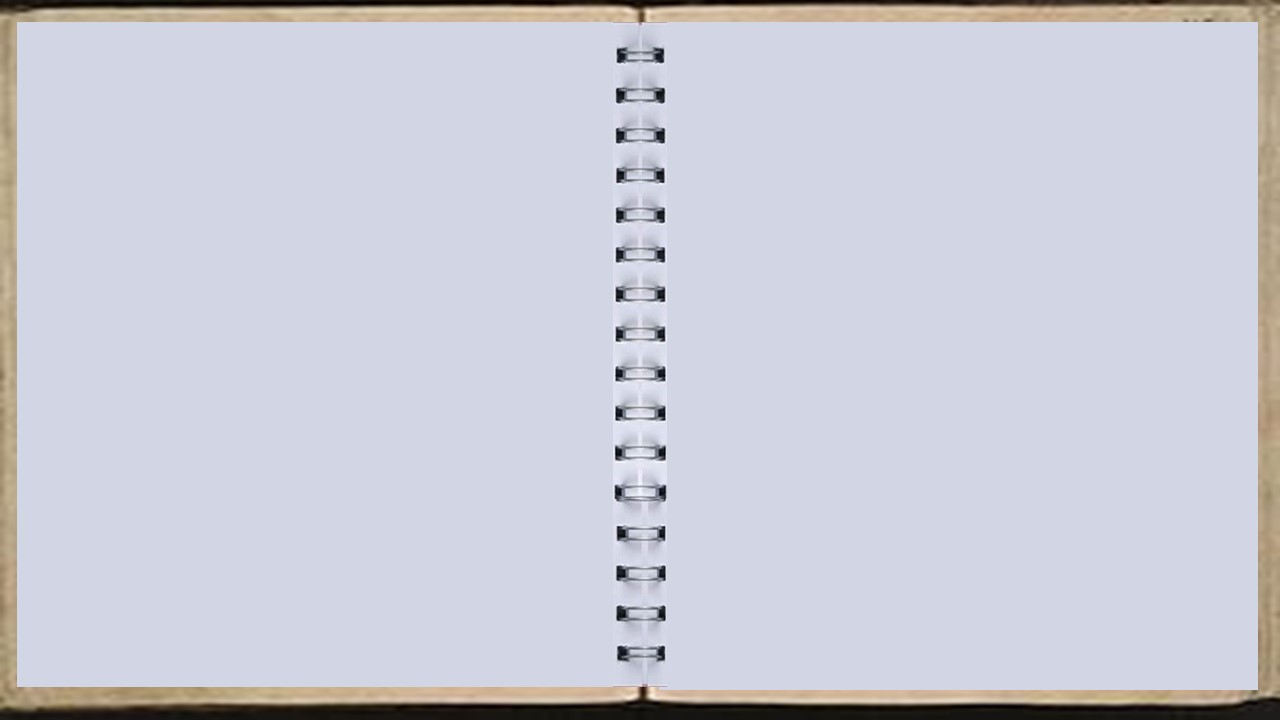 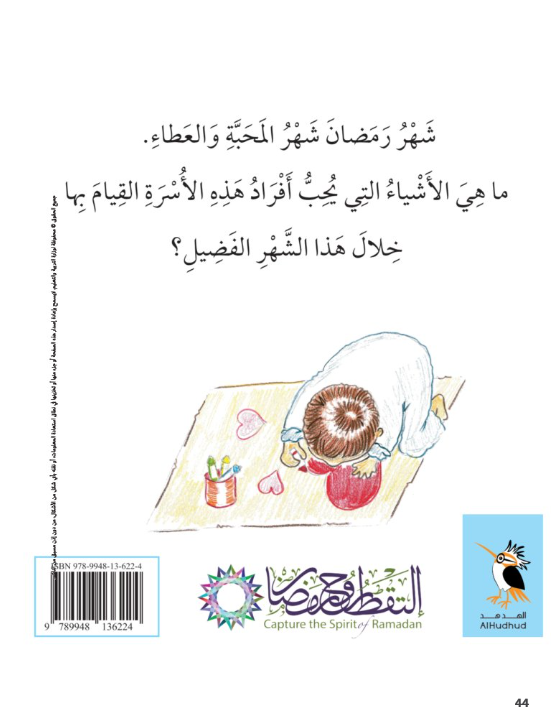 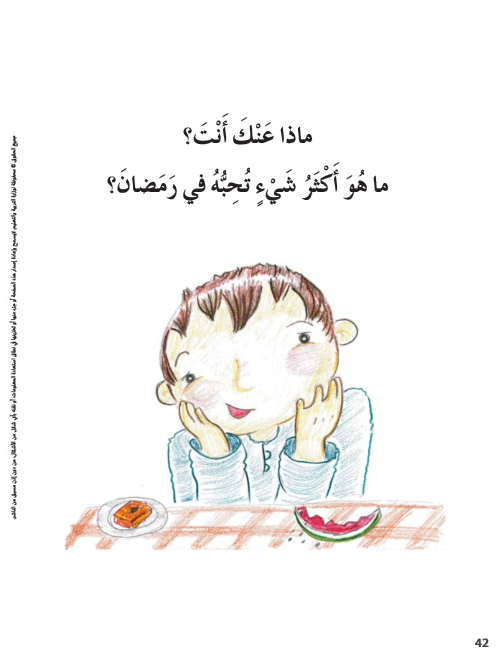 مهـارة تـتـبع الأحـداث
كـتاب الطّـالـب
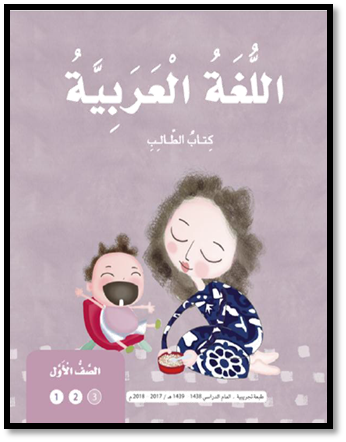 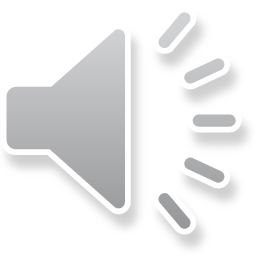 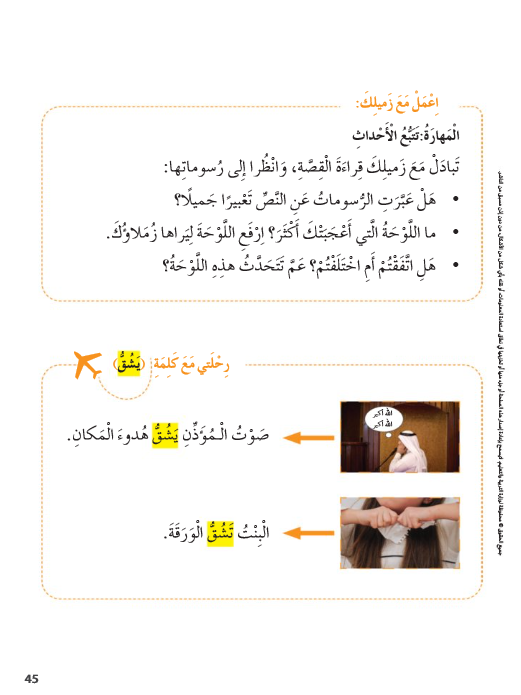 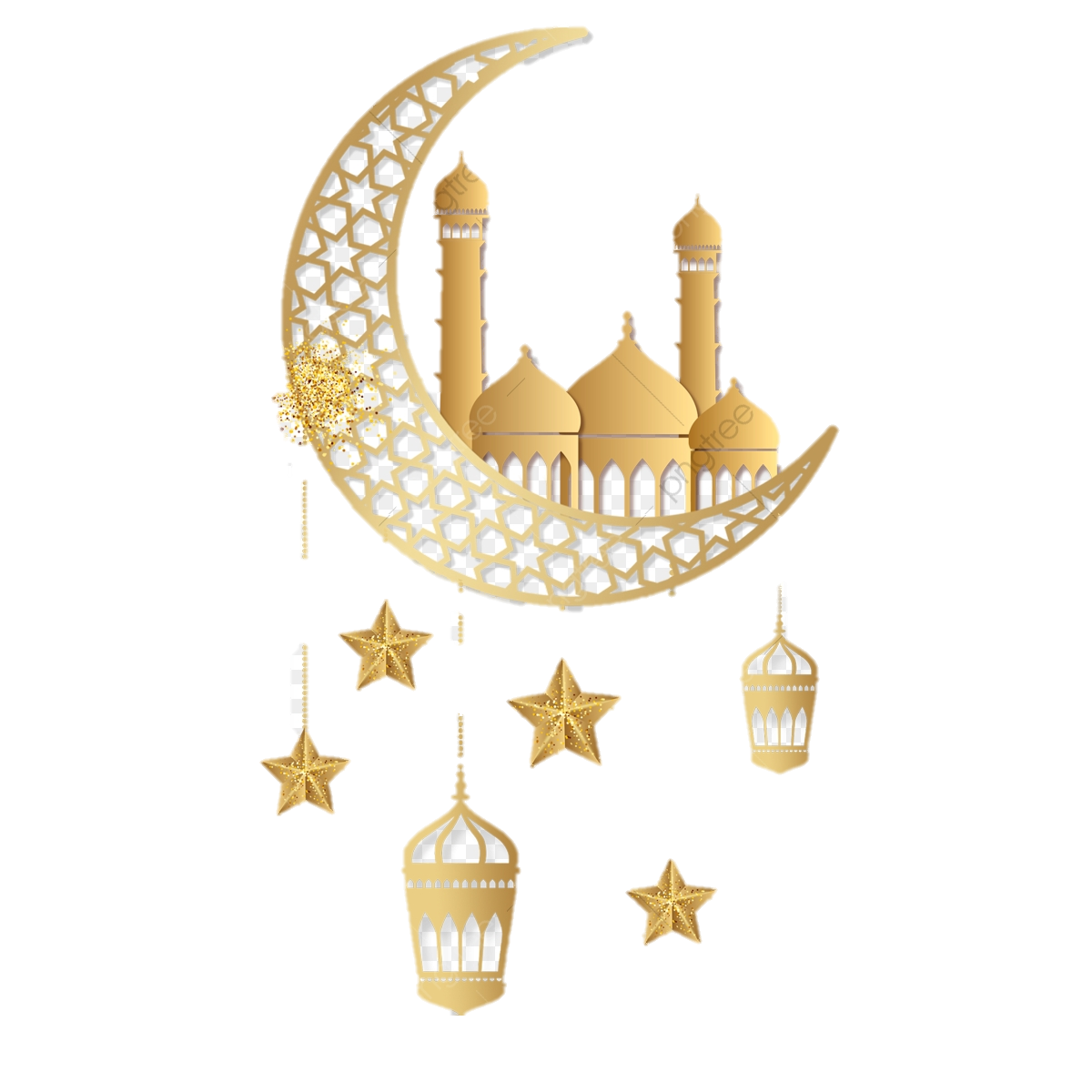 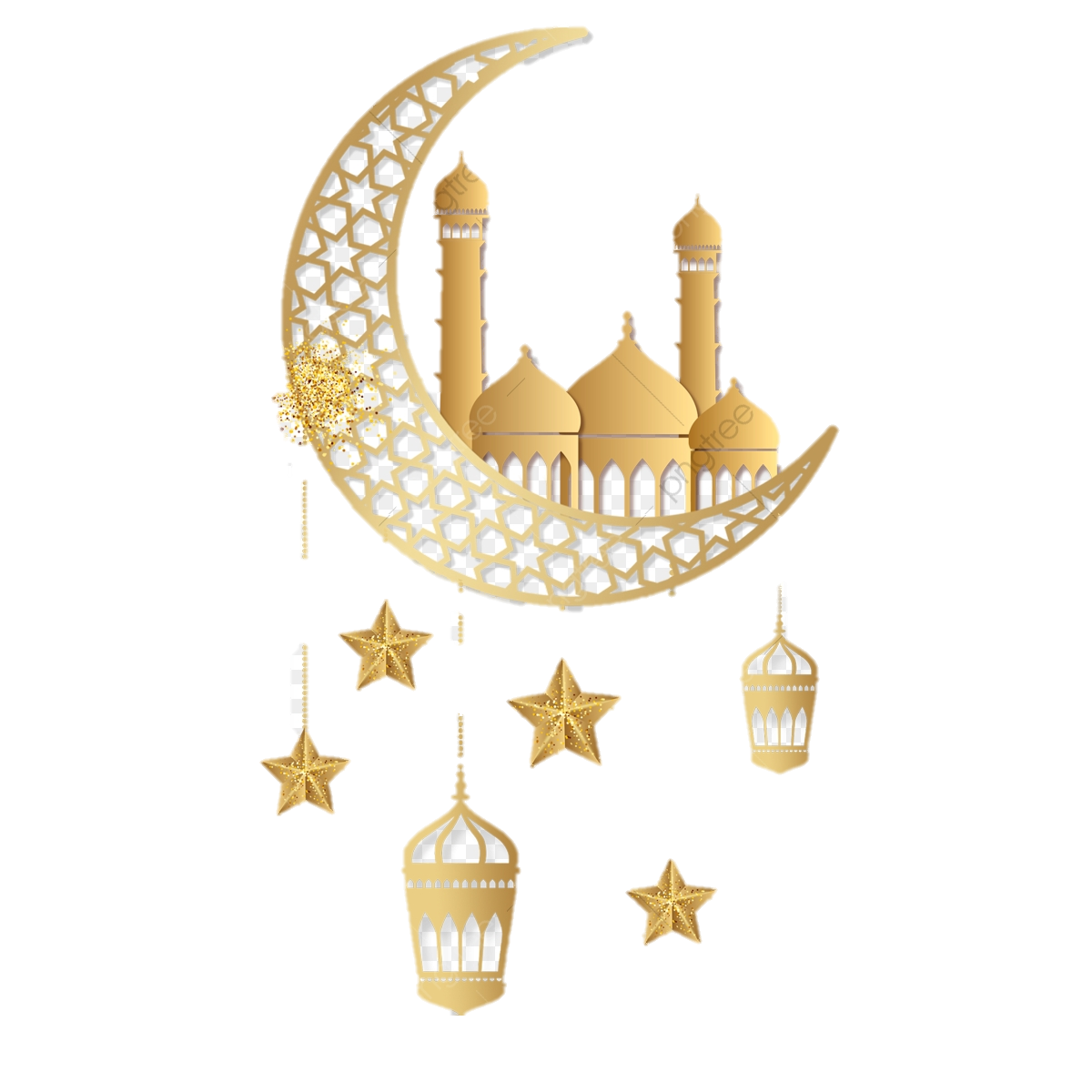 ما اللّوْحَةُ الّتي أَعْجَبَتْكَ أَكْثَرَ ؟؟ عم ّ تَتَحَدّثُ هذِهِ اللّوْحَةُ ؟؟
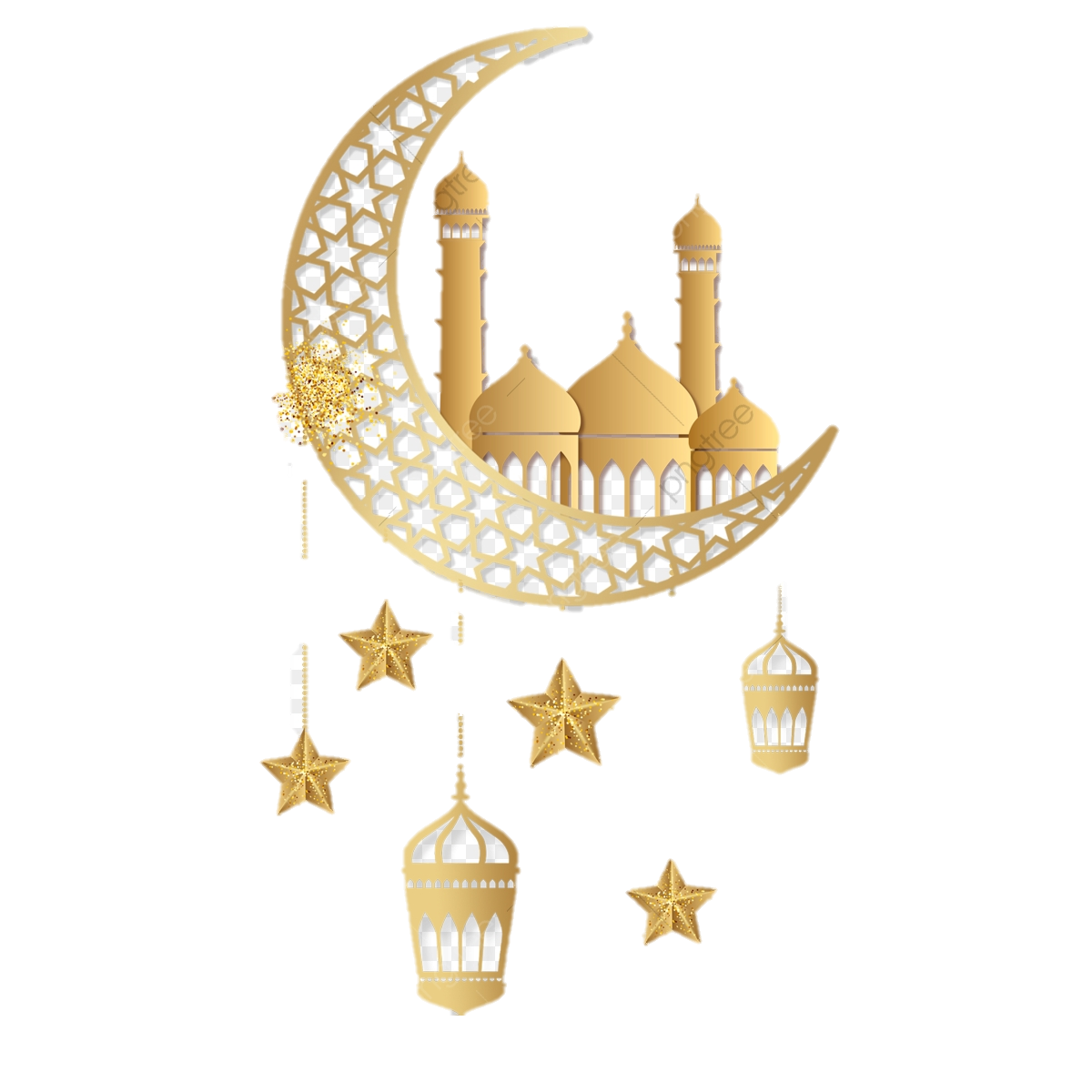 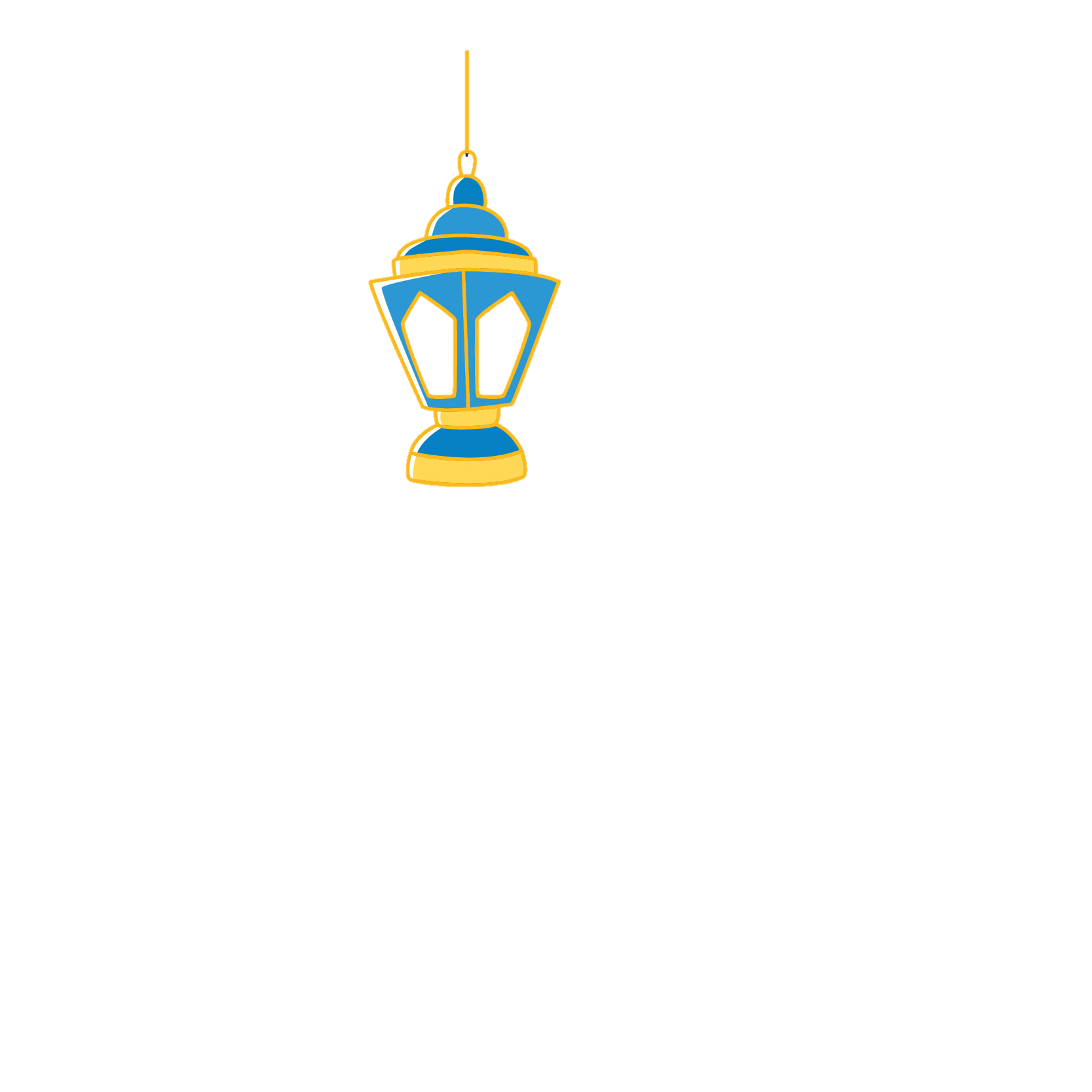 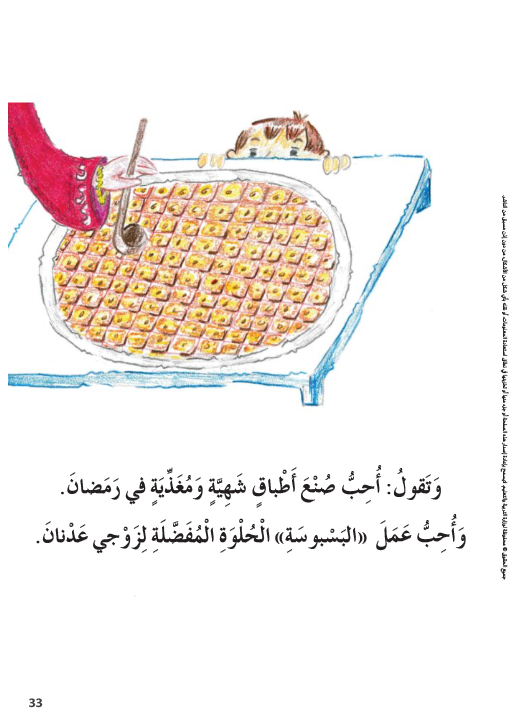 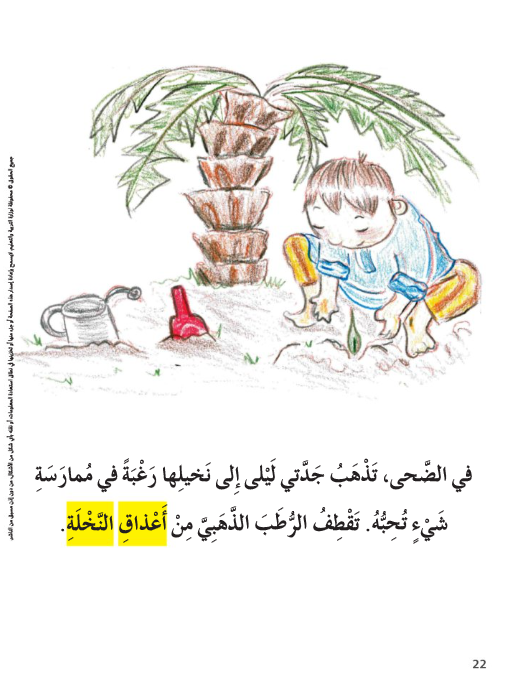 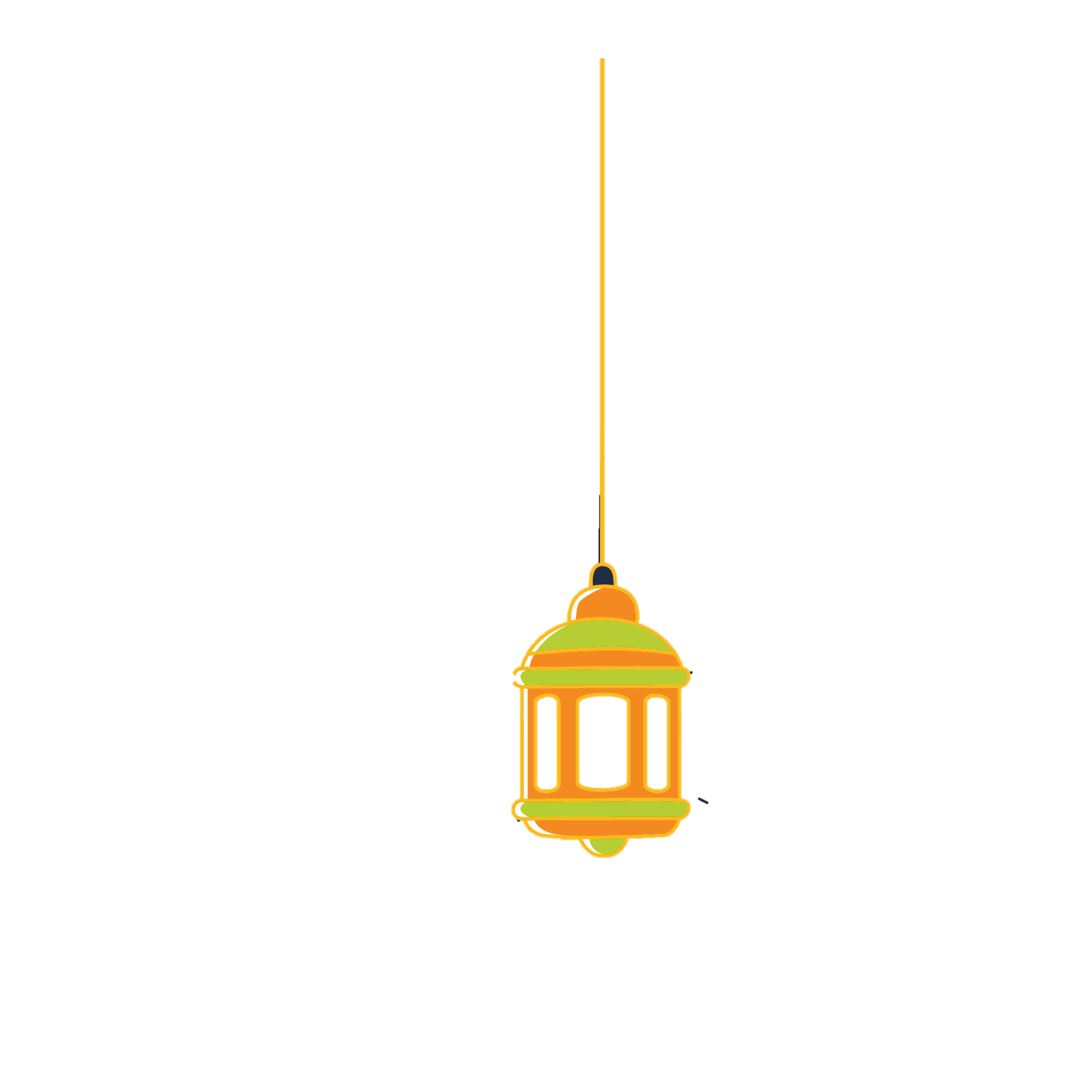 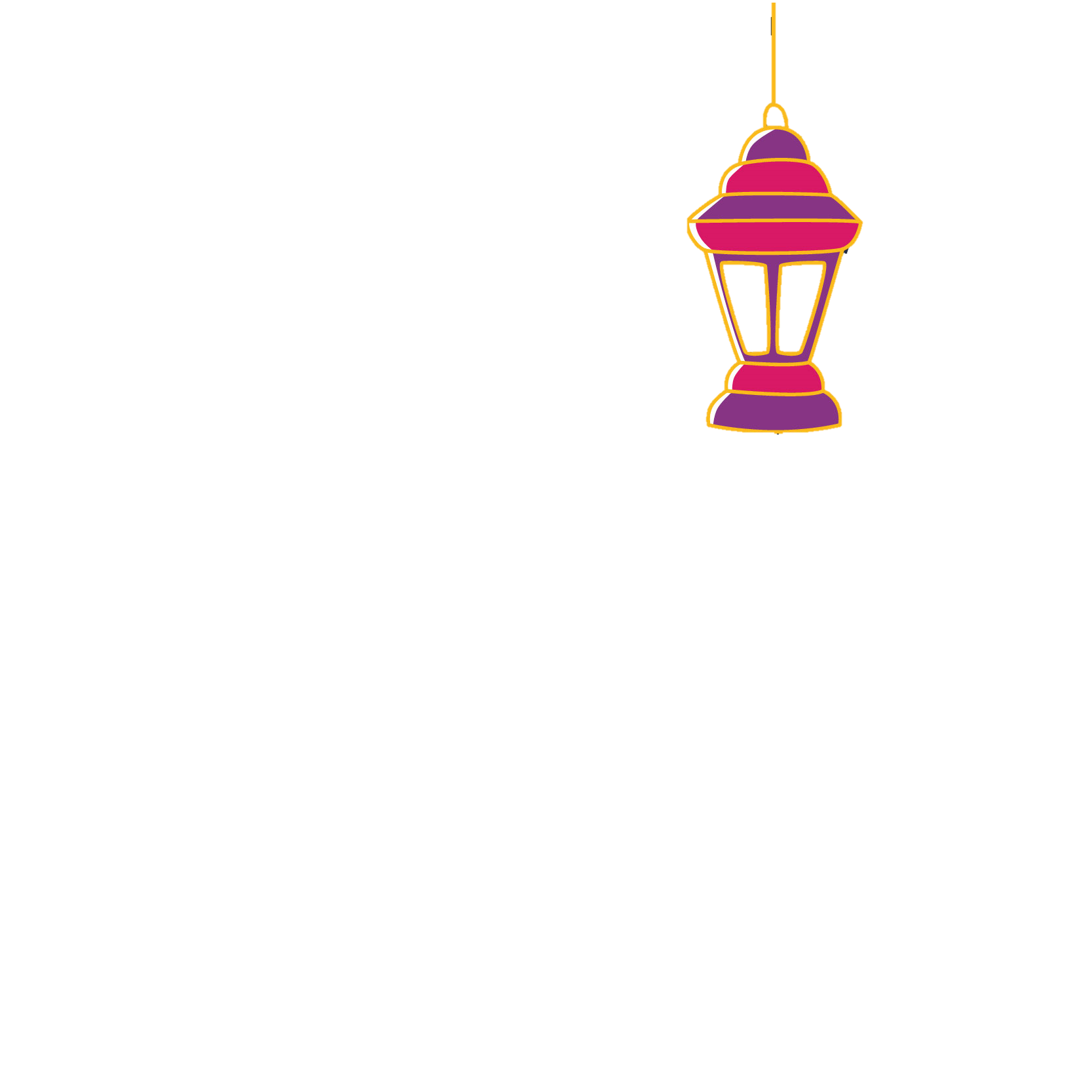 1
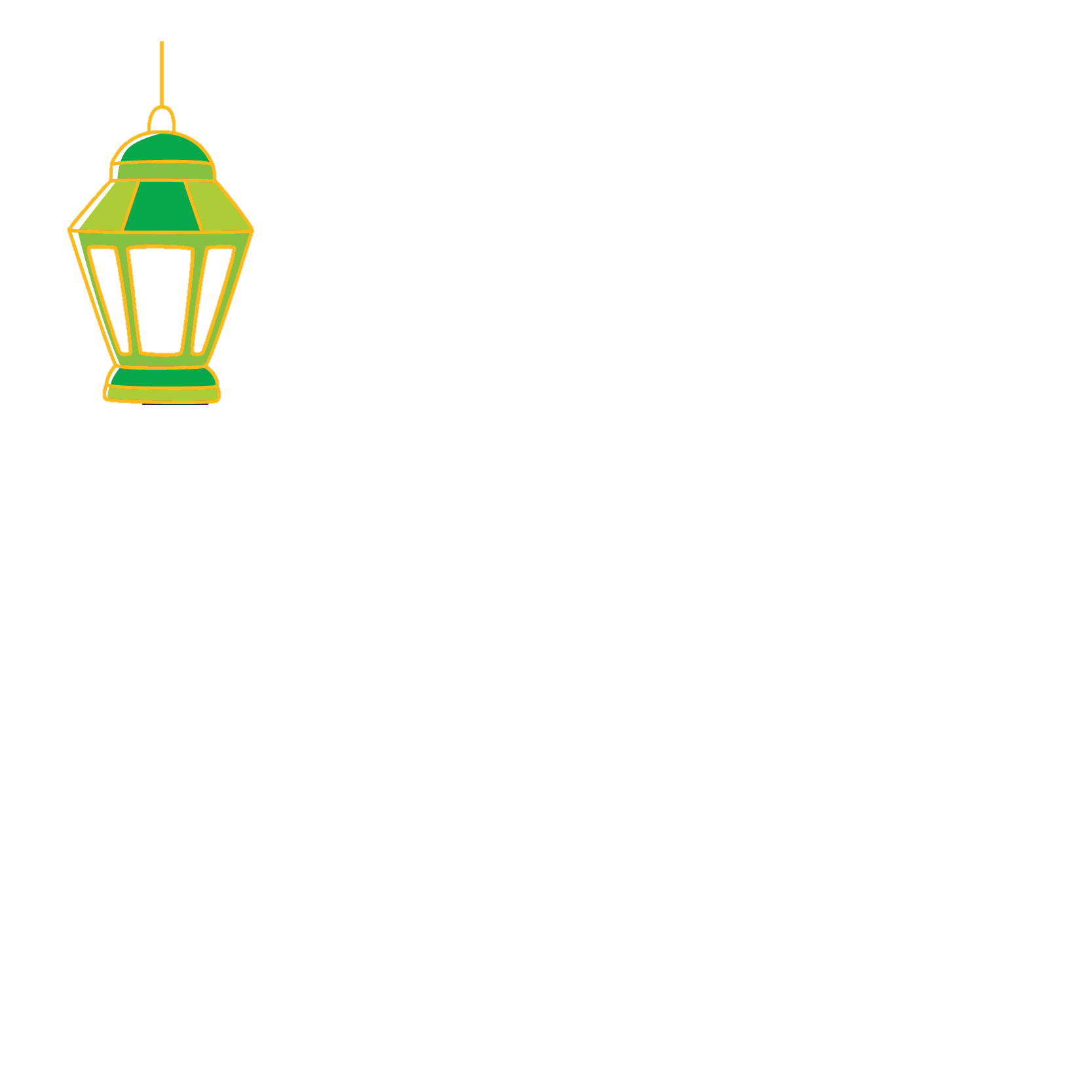 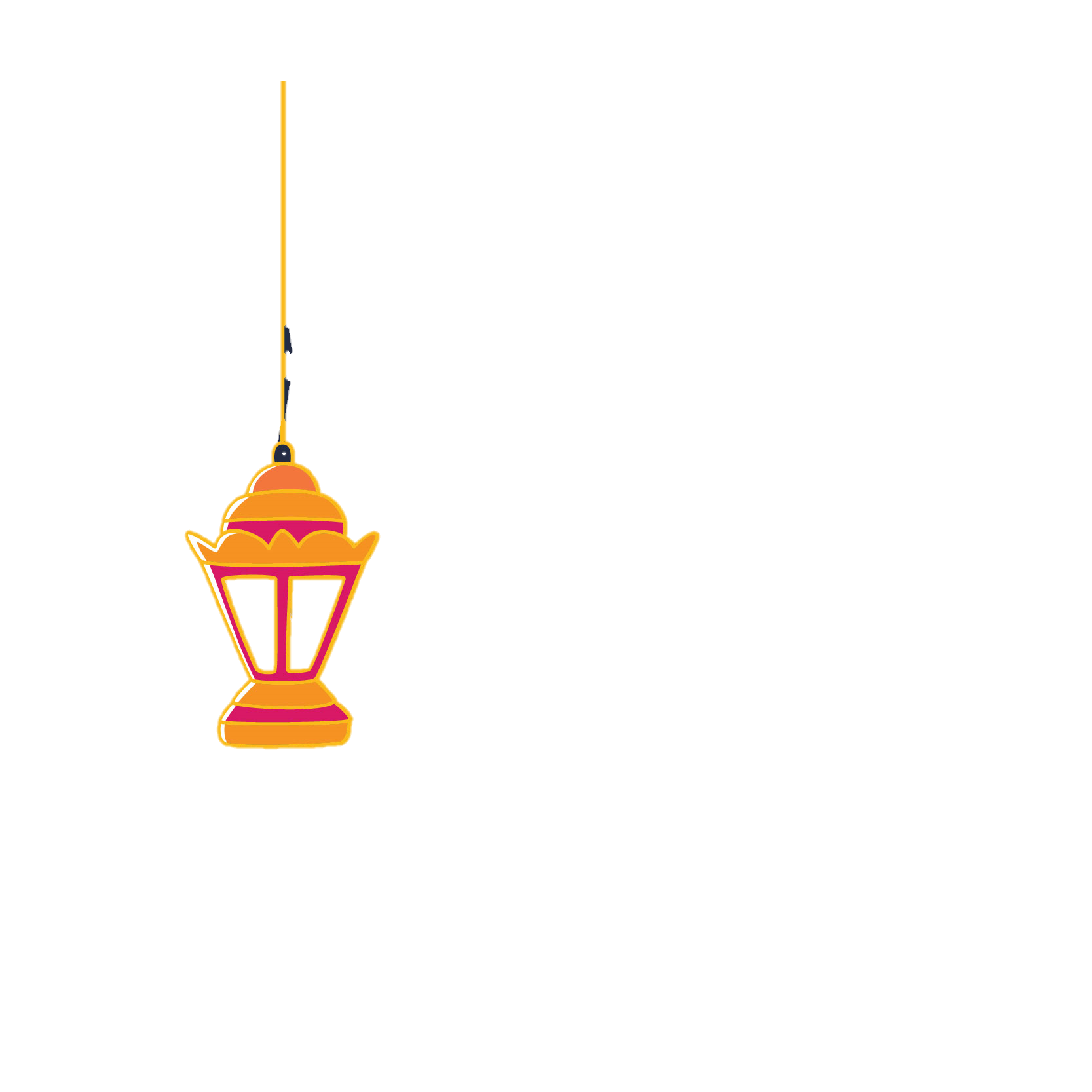 5
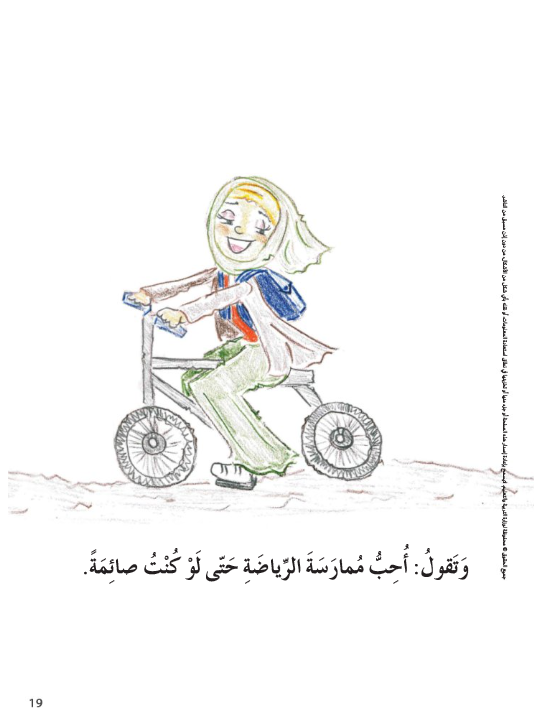 3
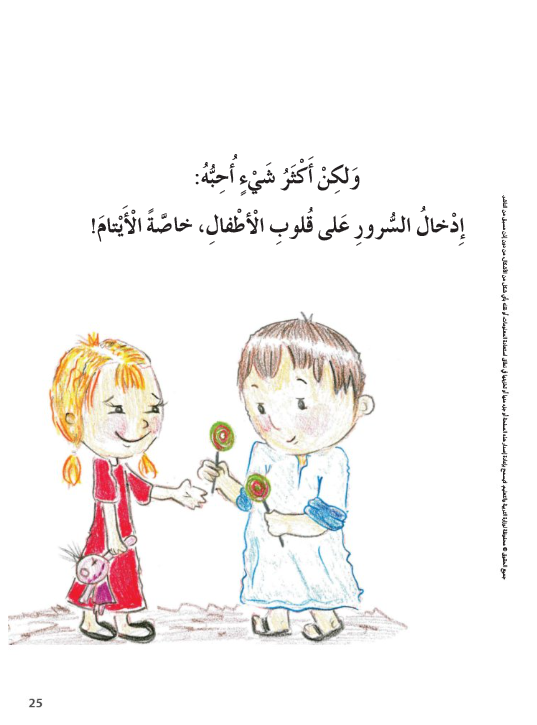 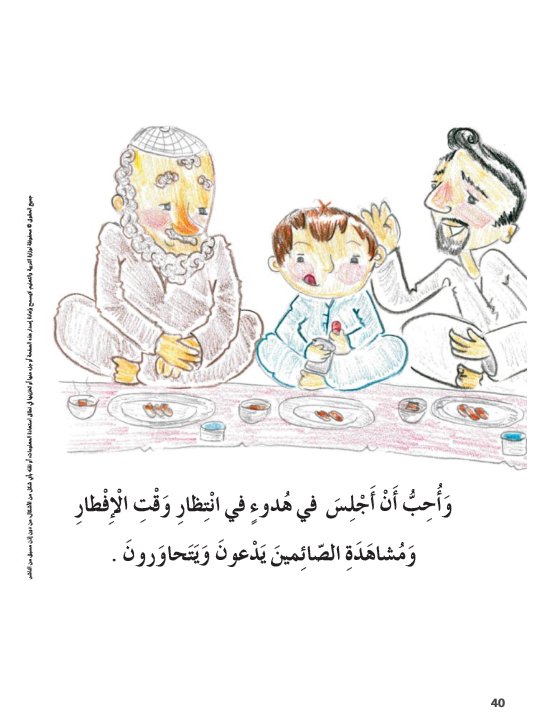 4
2
بطاقة الخروج
لعبة رمضان يجمعنا
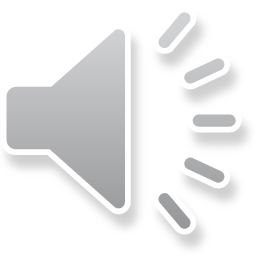 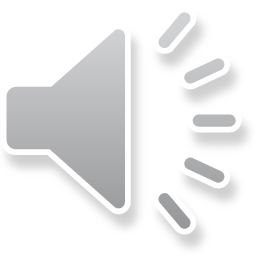 رمضان يجمعا
ابـــــدأ
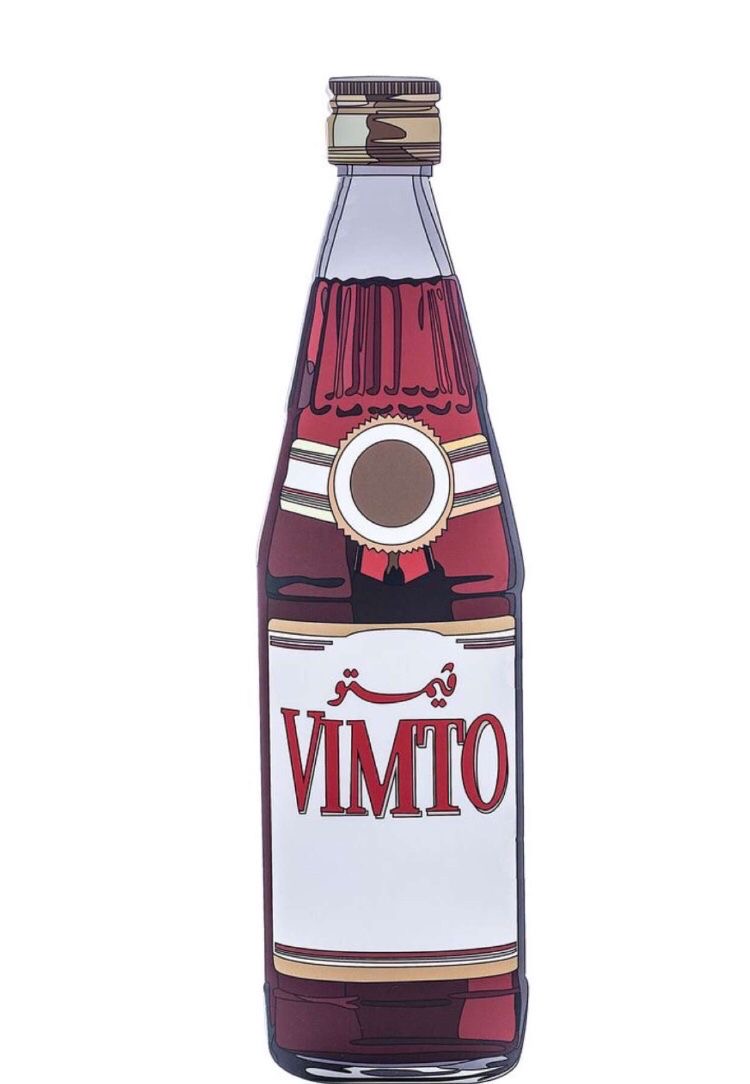 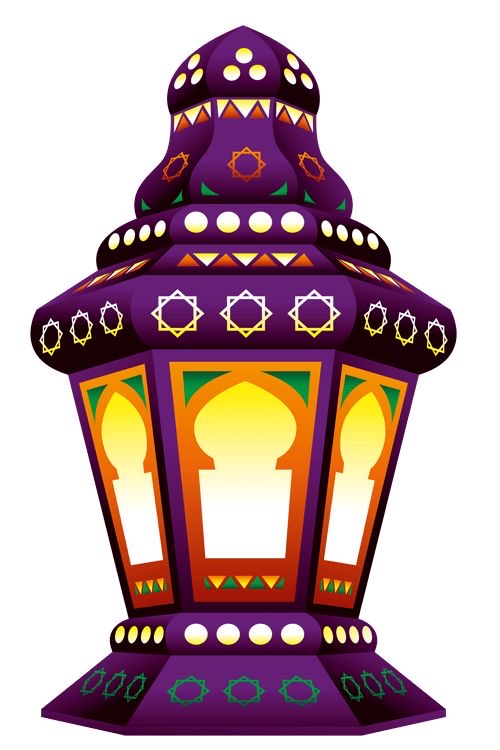 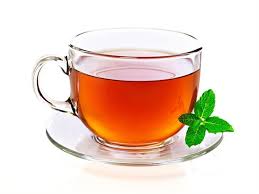 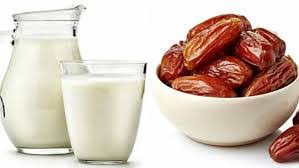 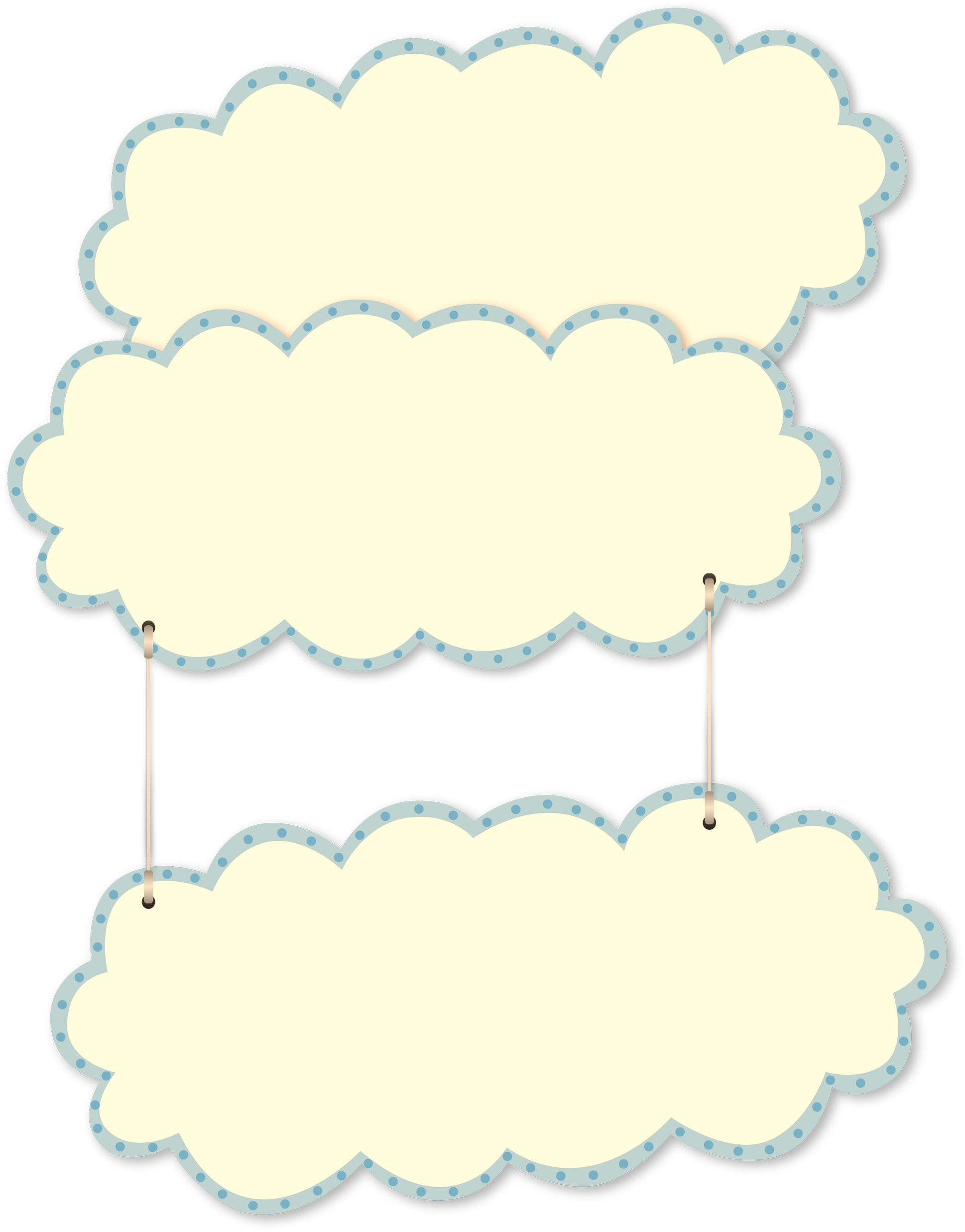 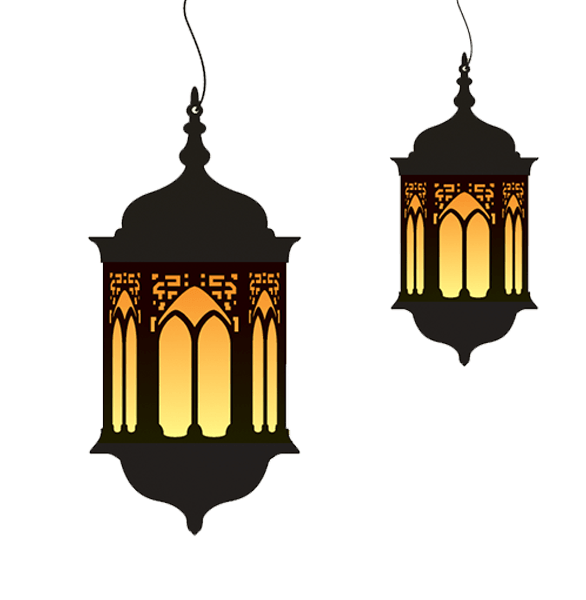 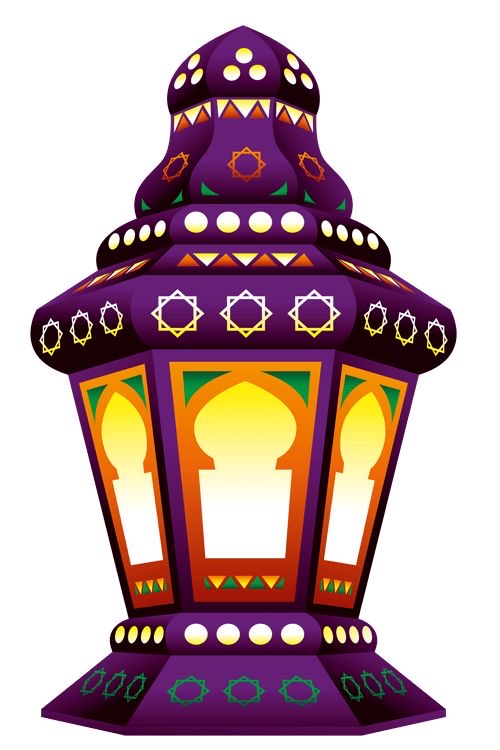 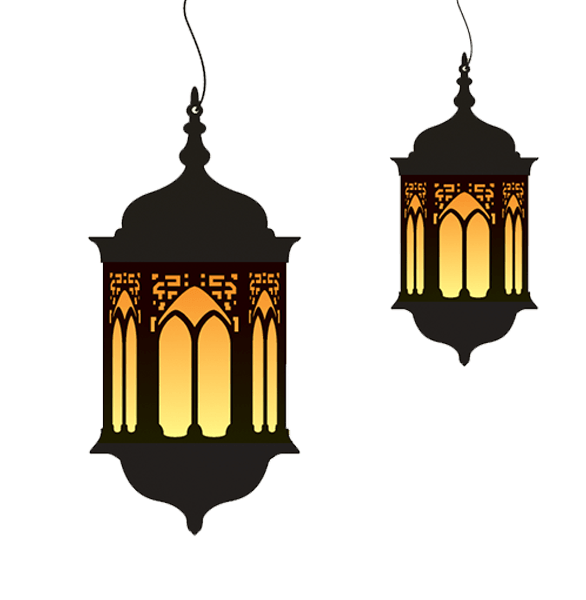 ما اسْمُ كاتِبةُ قصّة الْمَحبة في رَمَضان؟
ميثاء الخياط
الإجابــة
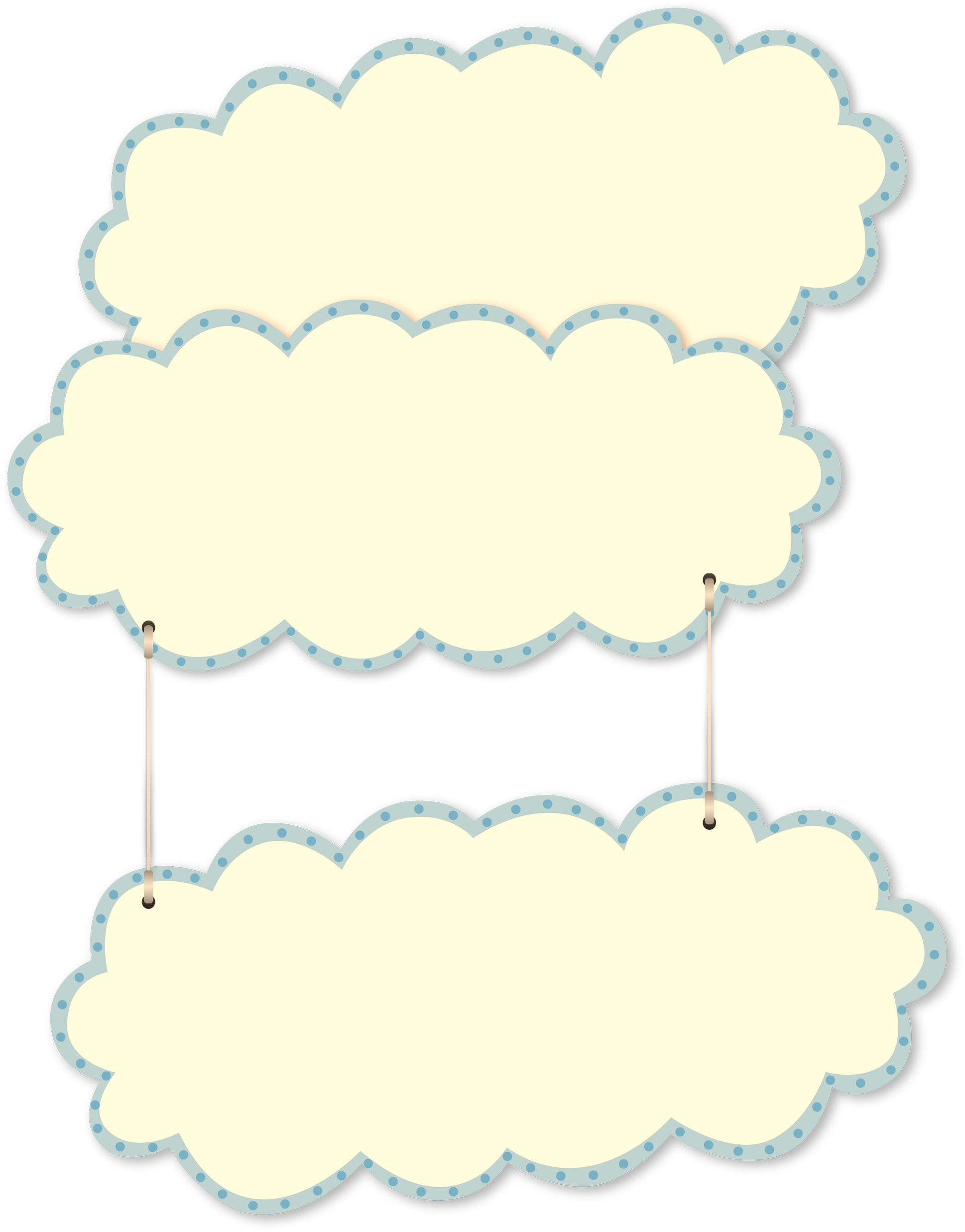 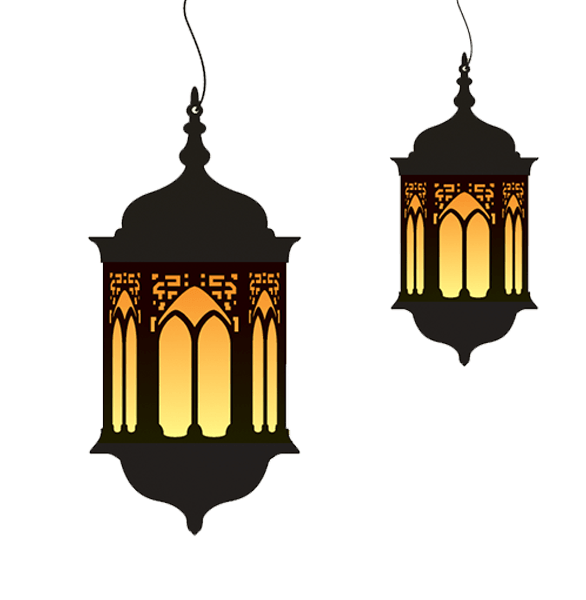 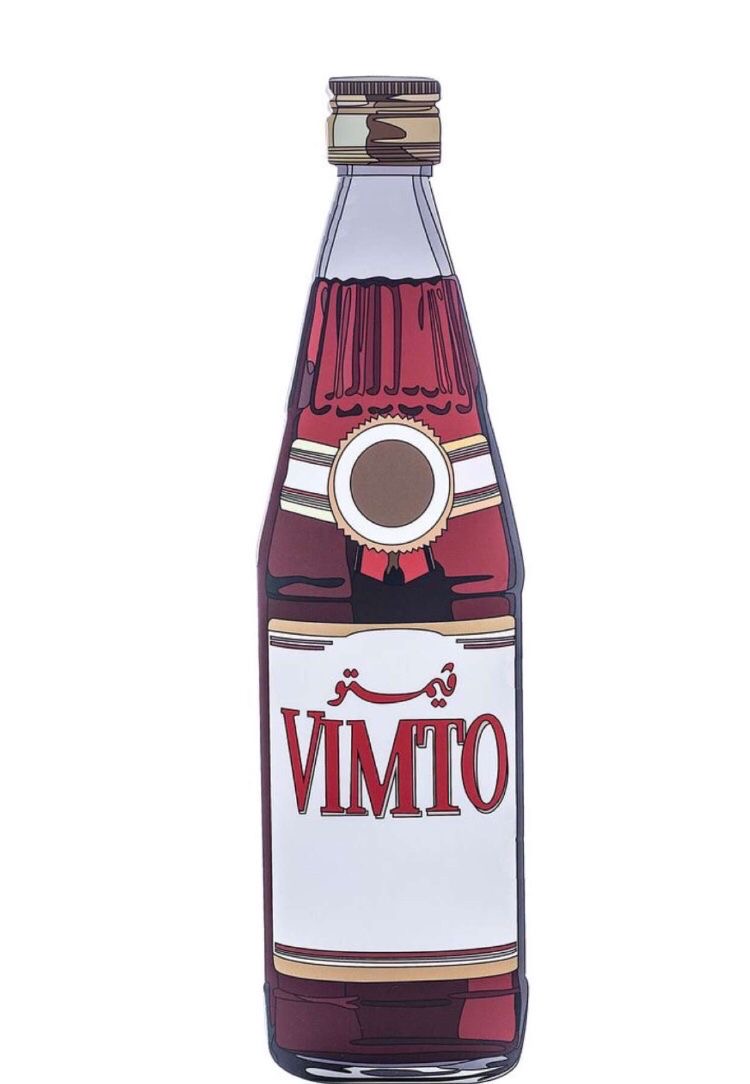 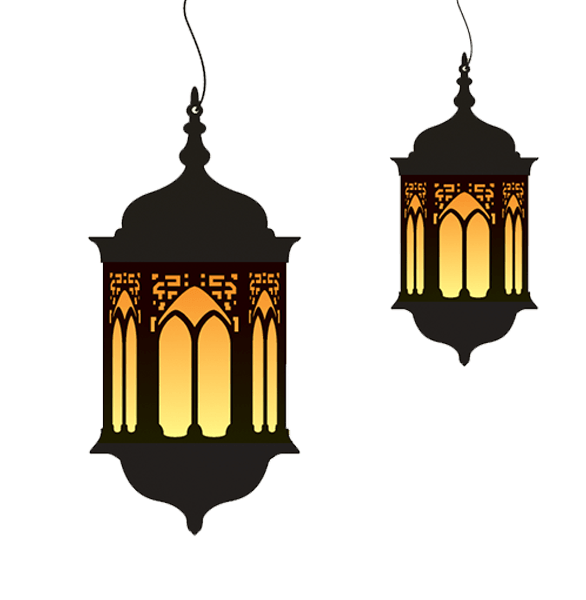 ماذا تُـحـبُّ الأمّ سارة؟
الطبخ
الإجابــة
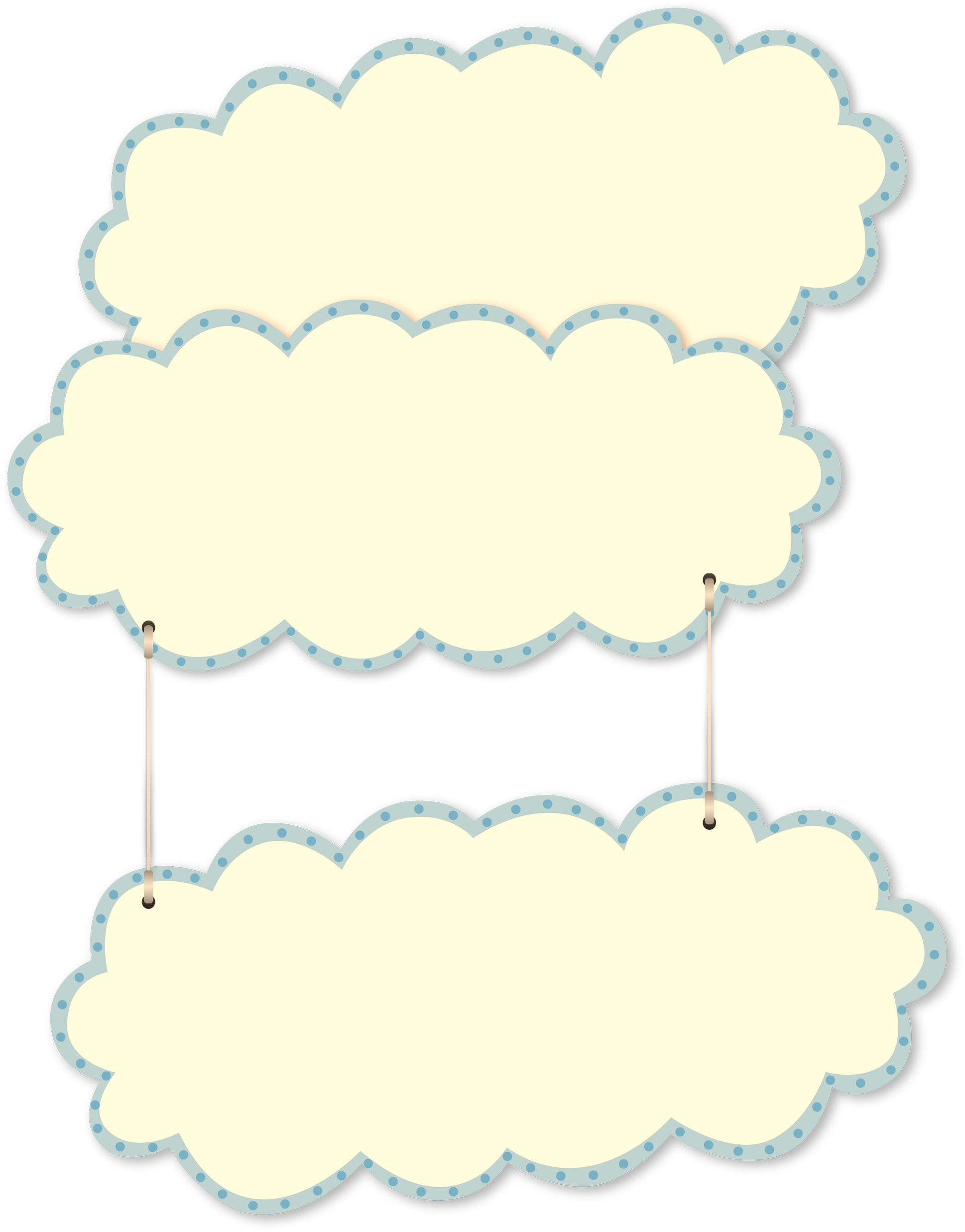 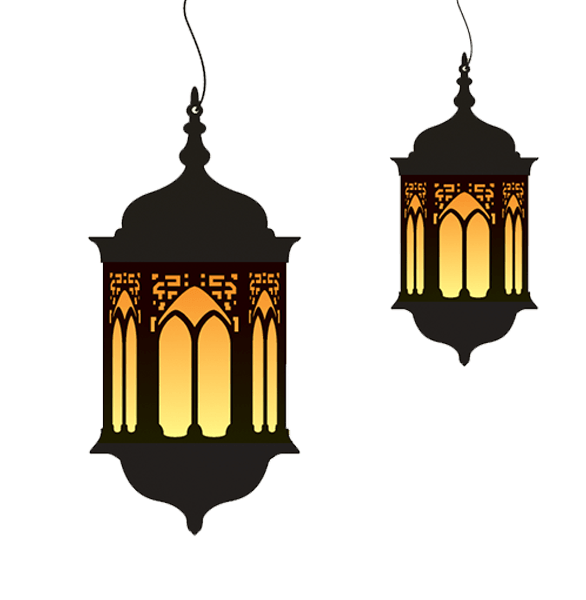 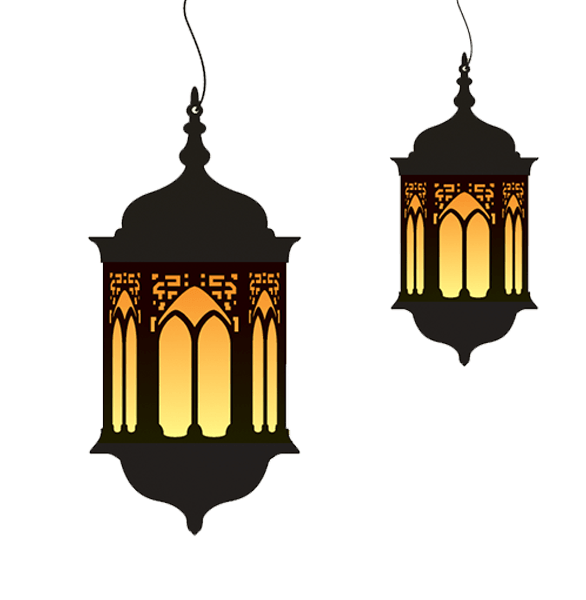 ما أكثر شيء تحبّه الجدّة ؟
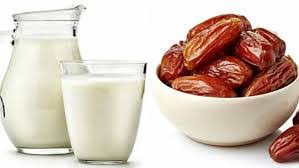 الإجابــة
إدْخال السرور على قلوب الأطفال
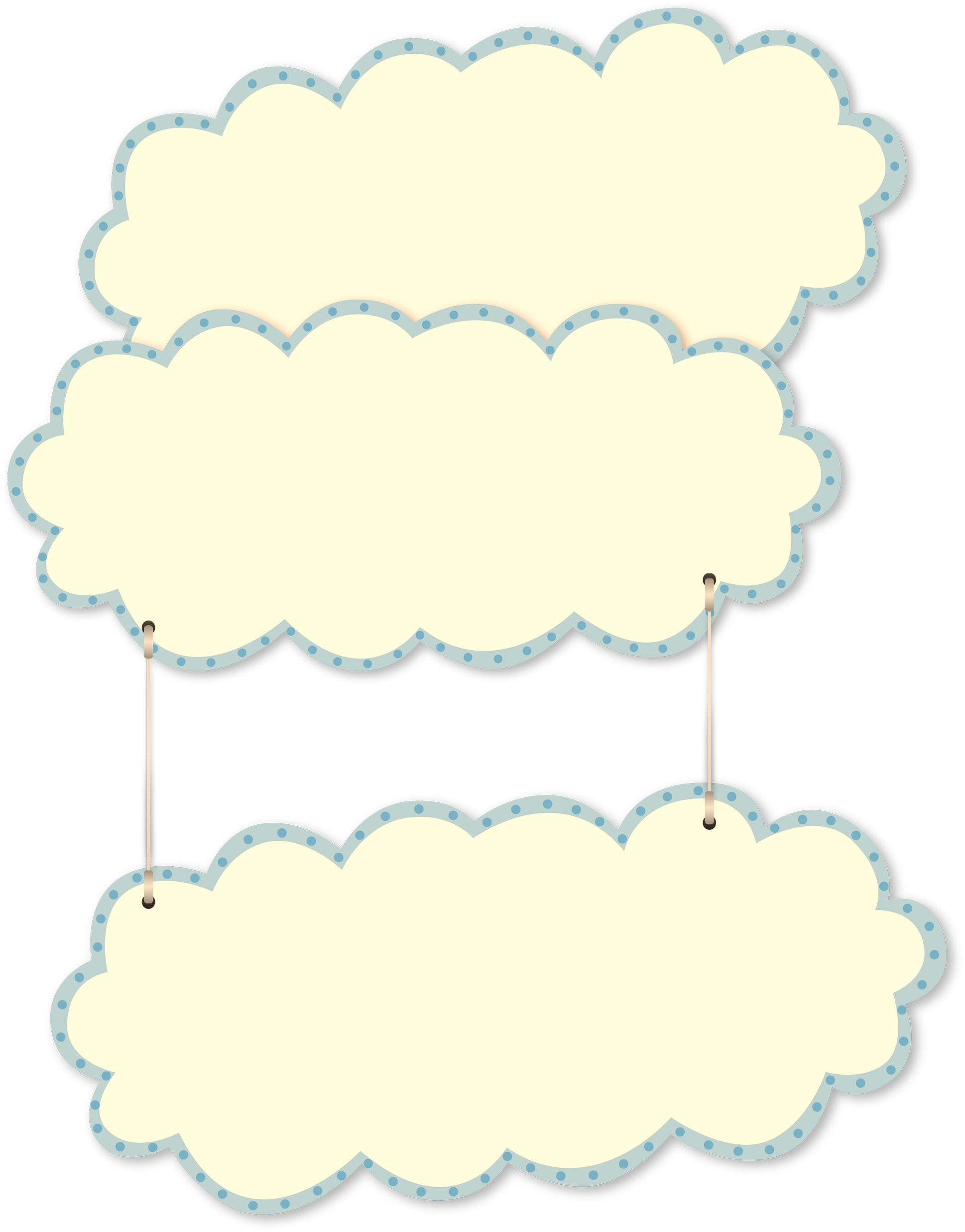 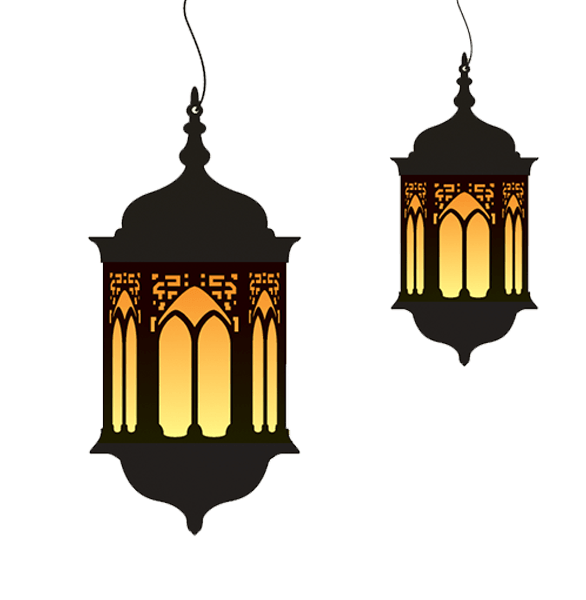 ما الذي يشق صمت الليل ويعطر الهواء ؟
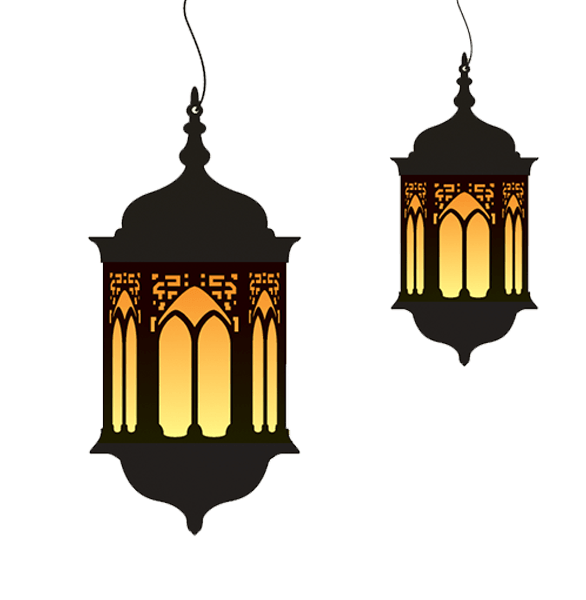 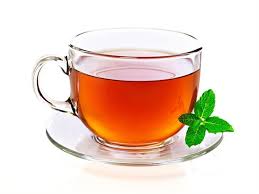 الإجابــة
صــــوت المــؤذن
الواجب المنزلي 
استطلاع رأي الطّلبة
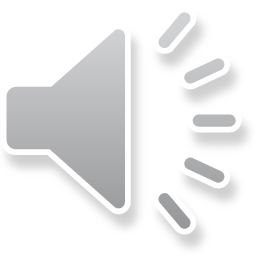 قراءة قصة المحبة في رمضان
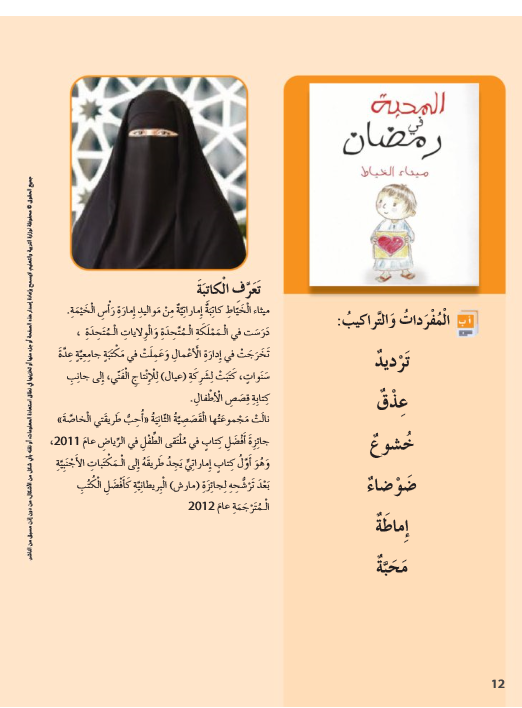 إلى اللقاء في الحصة القادمة